Subject: Topic
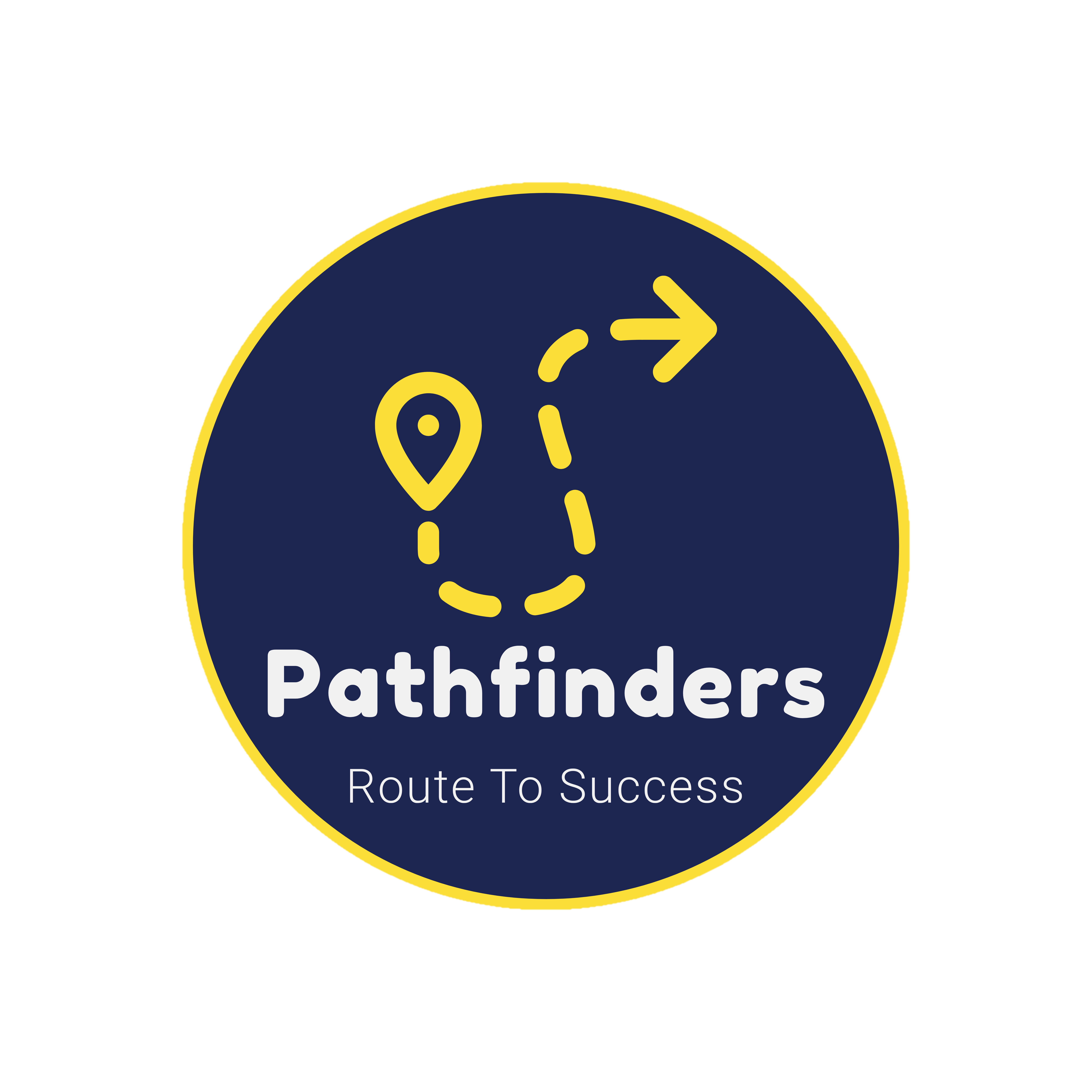 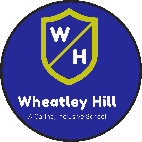 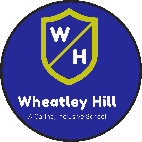 Pack: A and B
Date: Monday 22nd February 2021
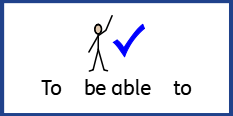 LO To be able to explain what mining is and how it changed Wheatley Hill
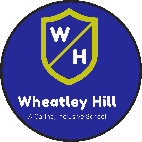 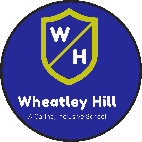 Subject: History
Wheatley Hill is an old mining pit village.
It looked very differently in the past.
This map is called a primary source. 
It is an actual map of Wheatley Hill from 164 years ago.
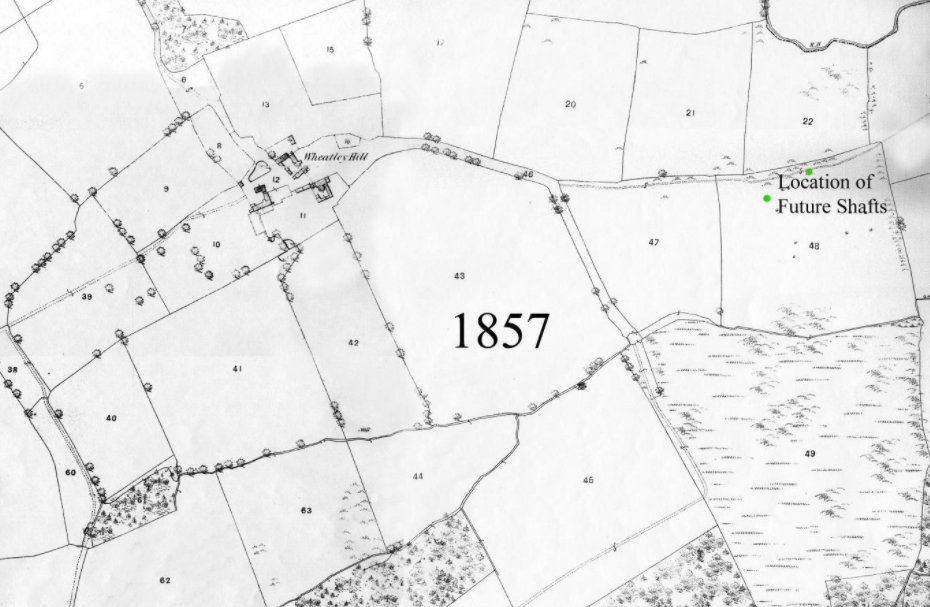 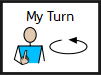 There is not a lot to see on this map.
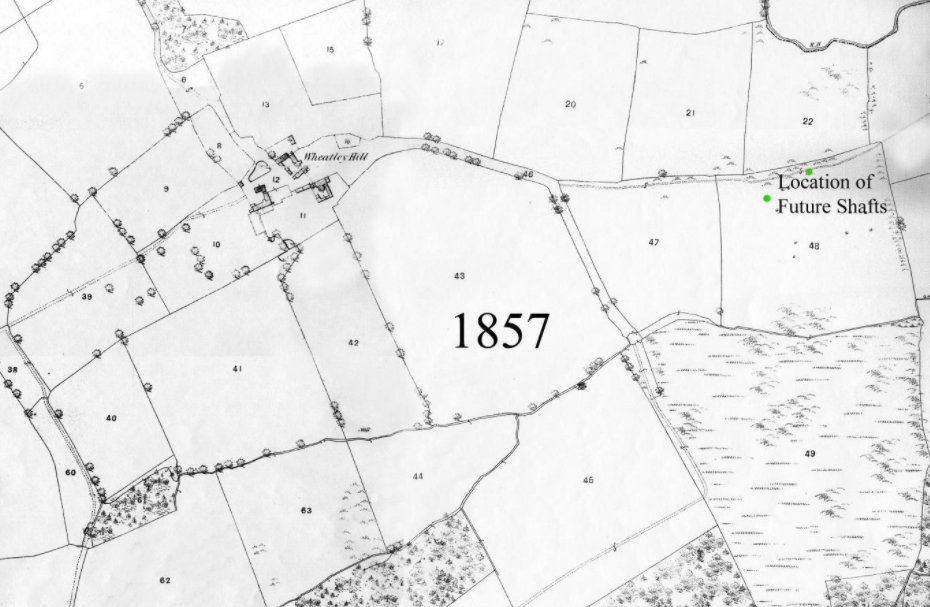 Can you see the fields?

Can you see the trees?

Can you see the boundary lines?
What can you not see?
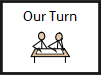 Here is another map of Wheatley Hill. This was taken 40 years after the 
first one.
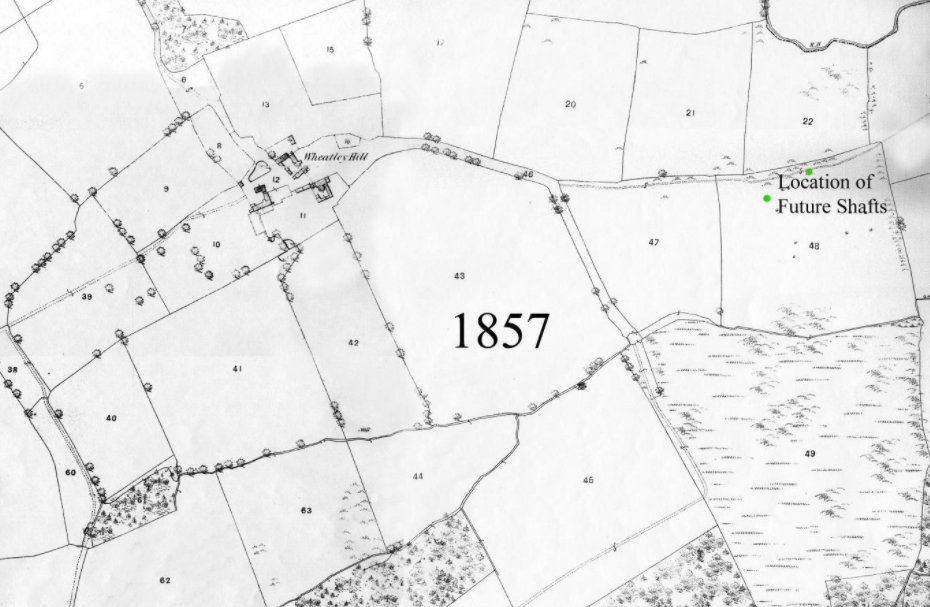 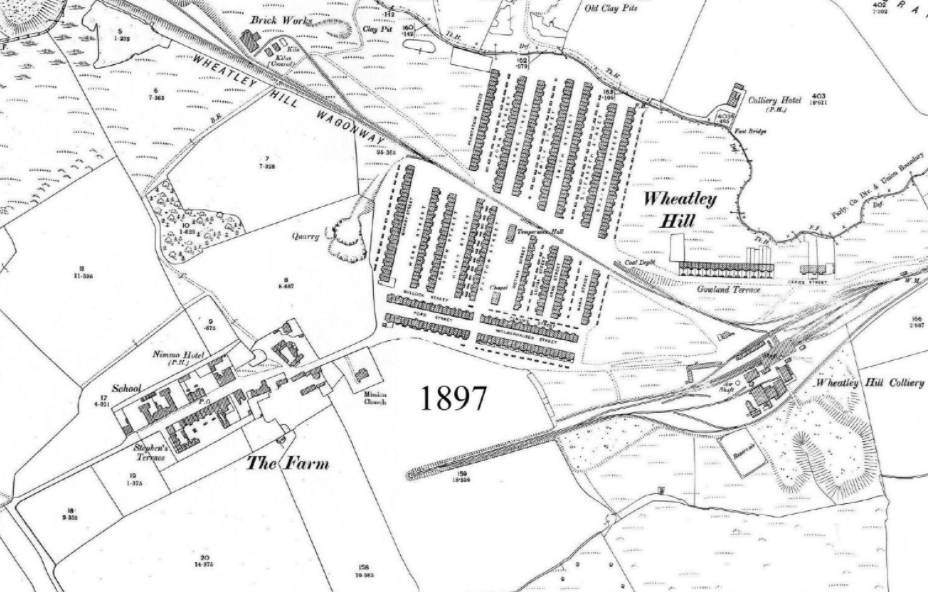 Look at how much Wheatley Hill changed.
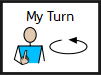 What changes can you see?
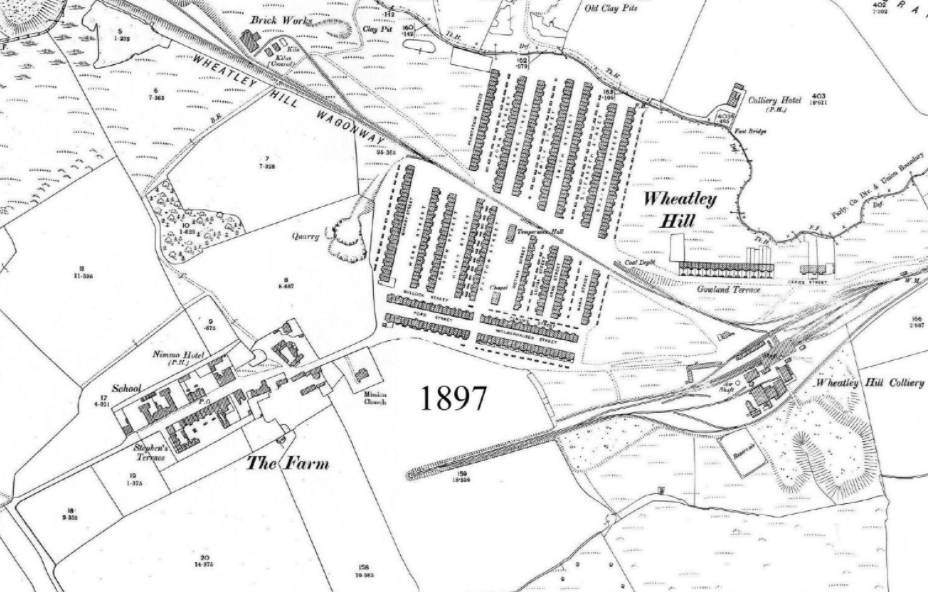 Look at the little red dots I have put on the map. They will help you identify some changes.
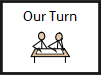 One of the biggest changes was the 
opening of the Colliery Pit.
This a picture of Wheatley Hill
 Colliery Pit in 1890. 
The pit was opened twenty-one years 
earlier in 1869.
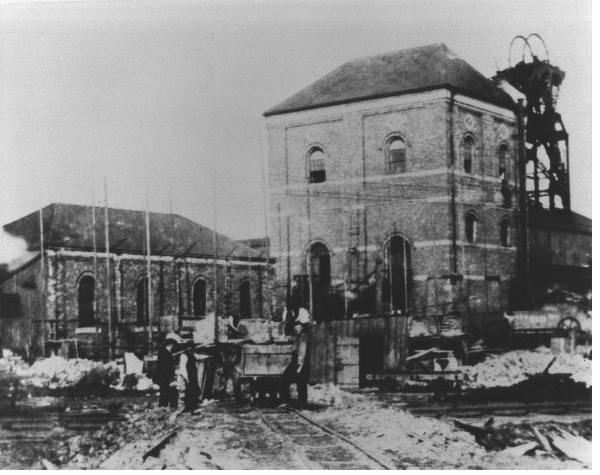 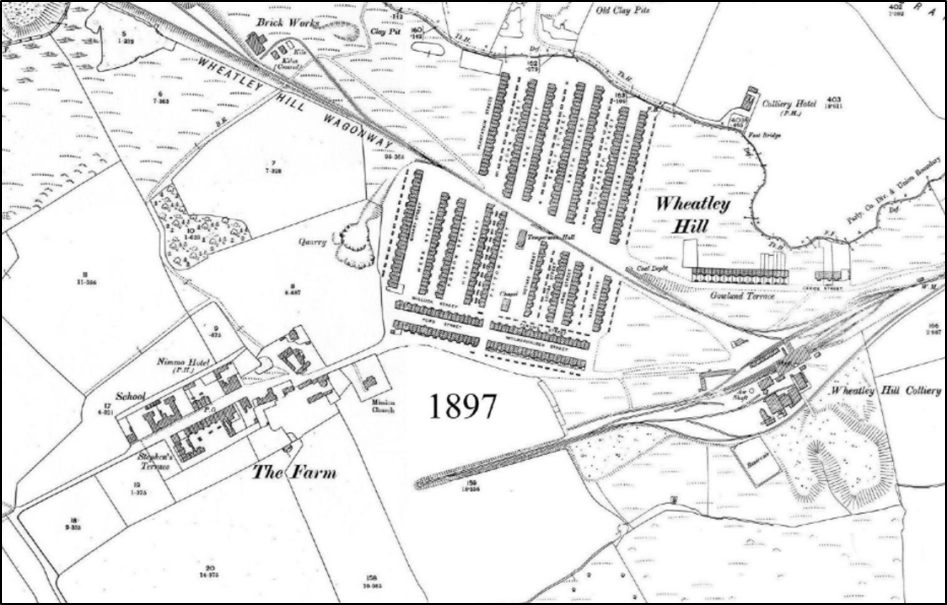 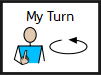 Coal was an important material to fuel the copper, ironworks and railway industries. Another important purpose of coal was to heat buildings as well as to cook food.
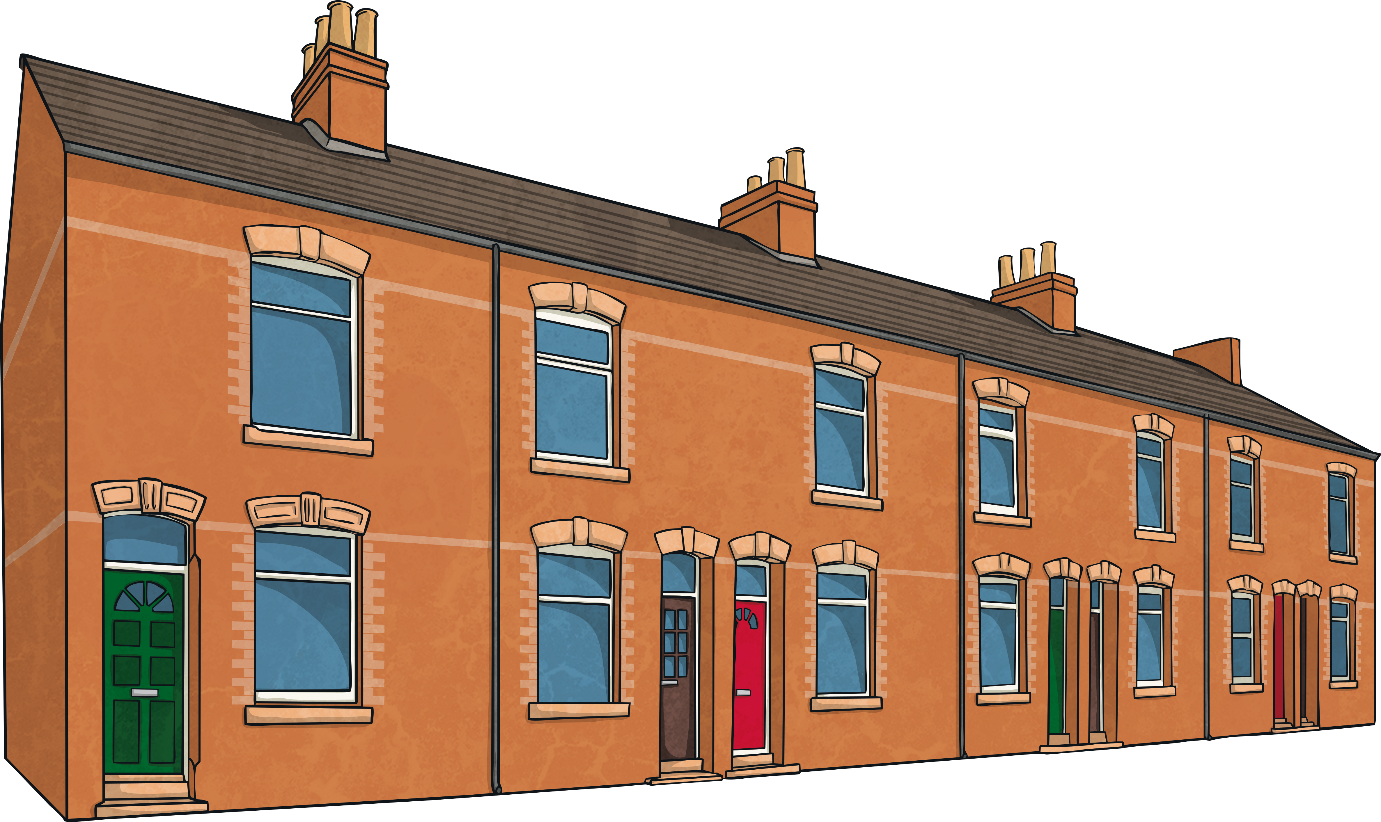 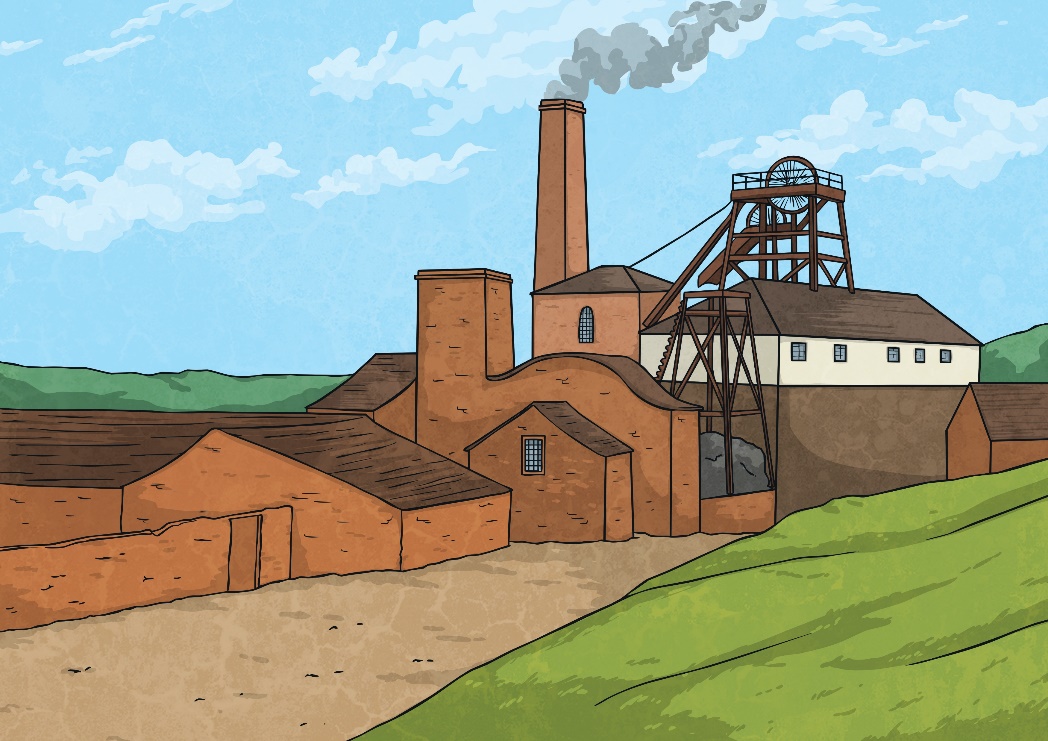 Many people moved to be closer to the coal pits. As a result, mass housing was built hurriedly. 
Wheatley Hill grew rapidly as people moved  to work in the coal mine.
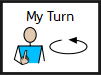 Order the different pictures of the pit. Use the dates to help you.
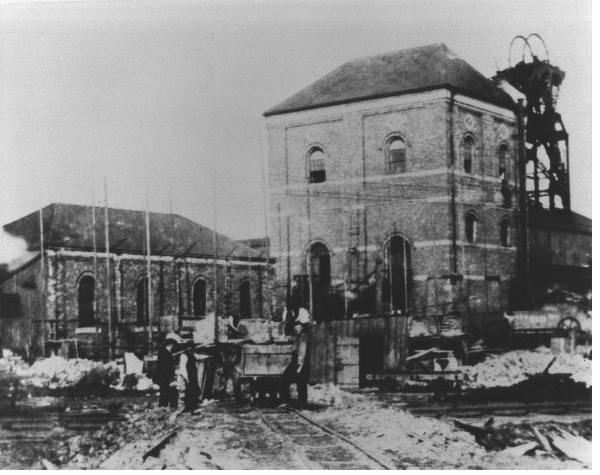 1890
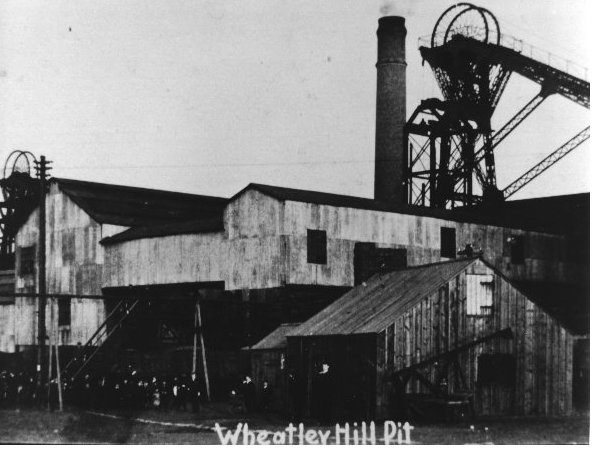 1910
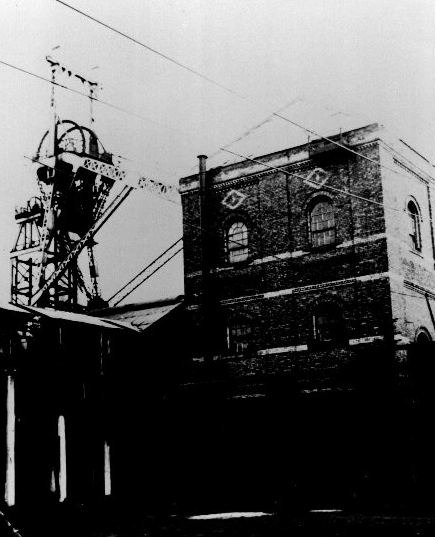 1950
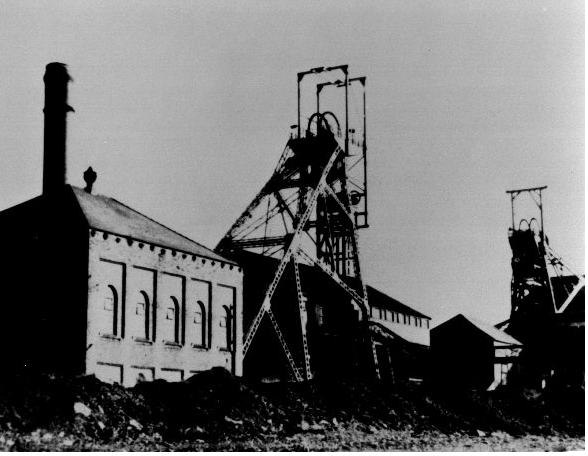 1968
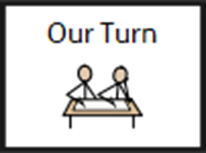 You can label the pictures 1-4 with 1 being the earliest picture.
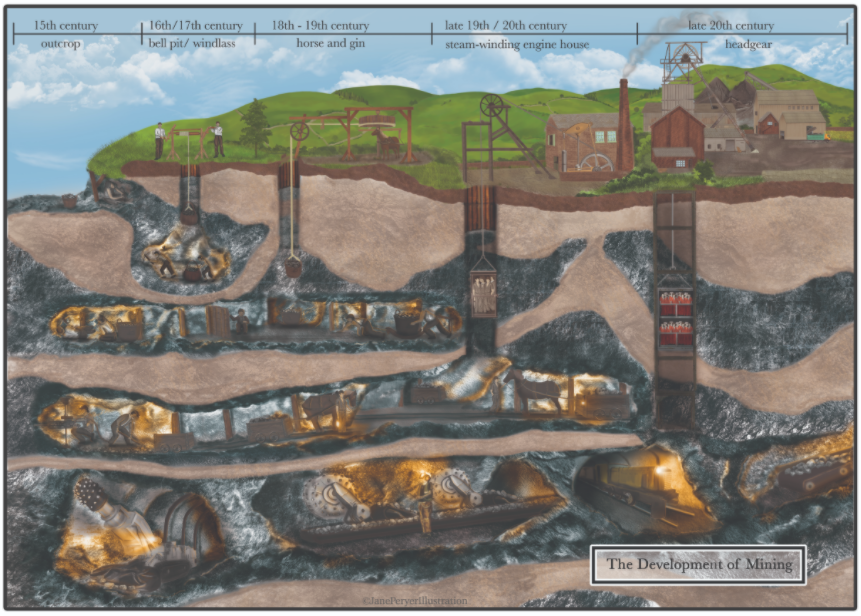 Mining changed over the different centuries .
Mining looked like this in Wheatley Hill.
Look at the timeline across the top of the image for the dates and how coal was mined.
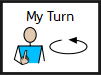 Mines used a shaft to get to the layers of coal beneath the surface. Miners, equipment and coal are transported underground along horizontal tunnels called roadways then coal is mined out on the return to the shaft.
Headstock
Engine house
Screening shed
Colliery houses
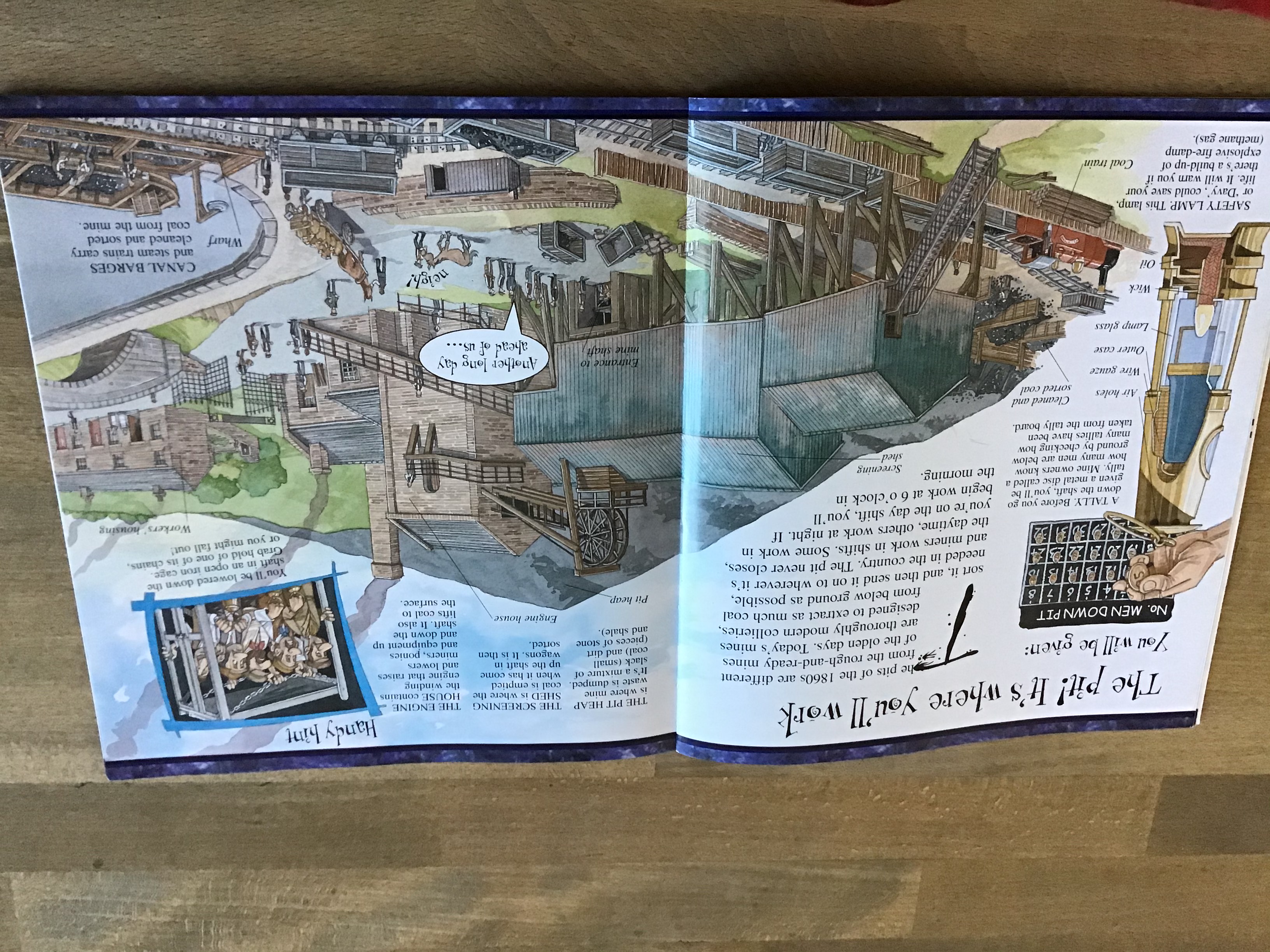 Cleaned and sorted coal.
Do you think it would have  been easy working in the pit?
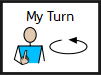 Look at these two maps. Write down what you can see in each map.
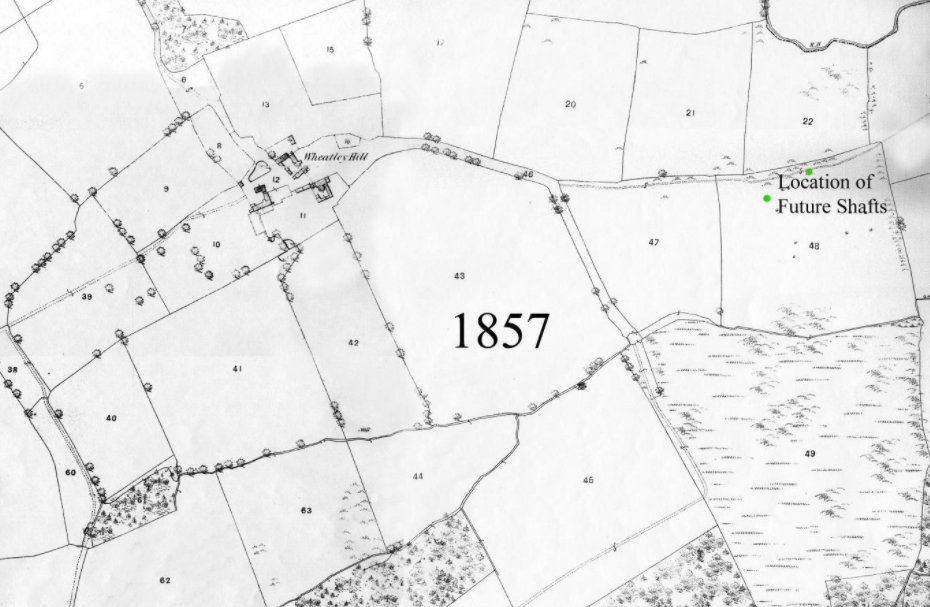 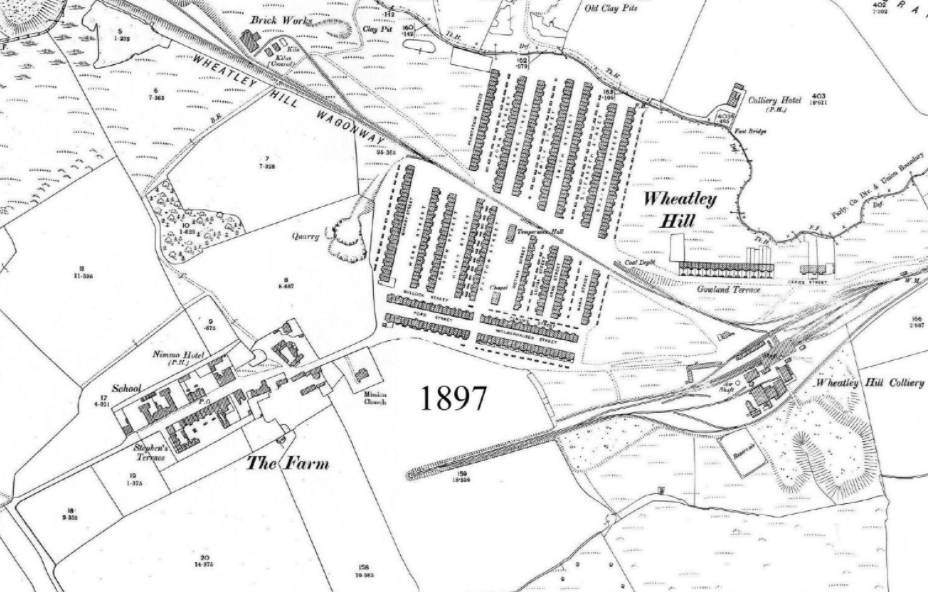 _____________________________
_____________________________
              _______________________
              _______________________
________________________________________________________________________________________________________________________________
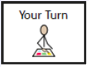 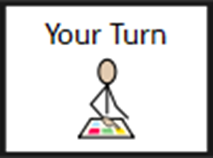 Label the image of Wheatley Hill Colliery Pit. 
Use the information on the previous slide to help.
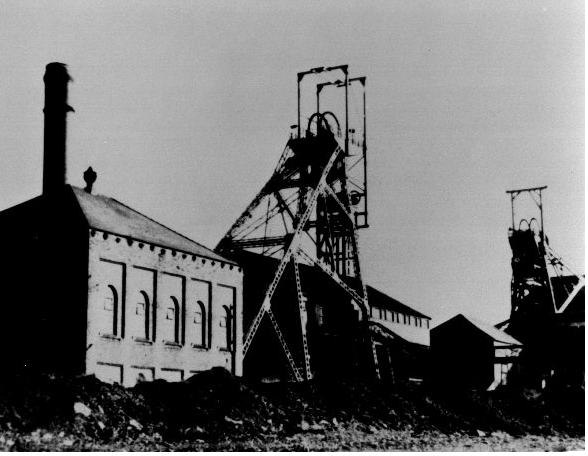 1968
End of lesson
Date: Tuesday 23rd February
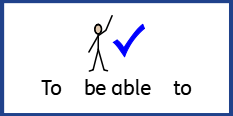 L.O To be able to identify how sounds are made and how we hear them
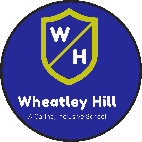 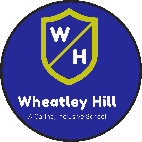 Subject: Science
Pre-recorded Teaching
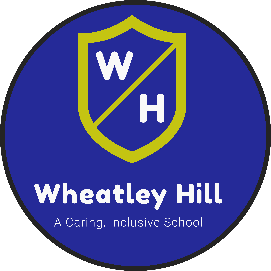 Access the online teaching video below that will support you to complete the work in this lesson. This video will act as a support but all of the work can still be successfully understood & completed using paper-based versions of this pack. If you need further support to understand / complete work then please contact school via e-mail or telephone.
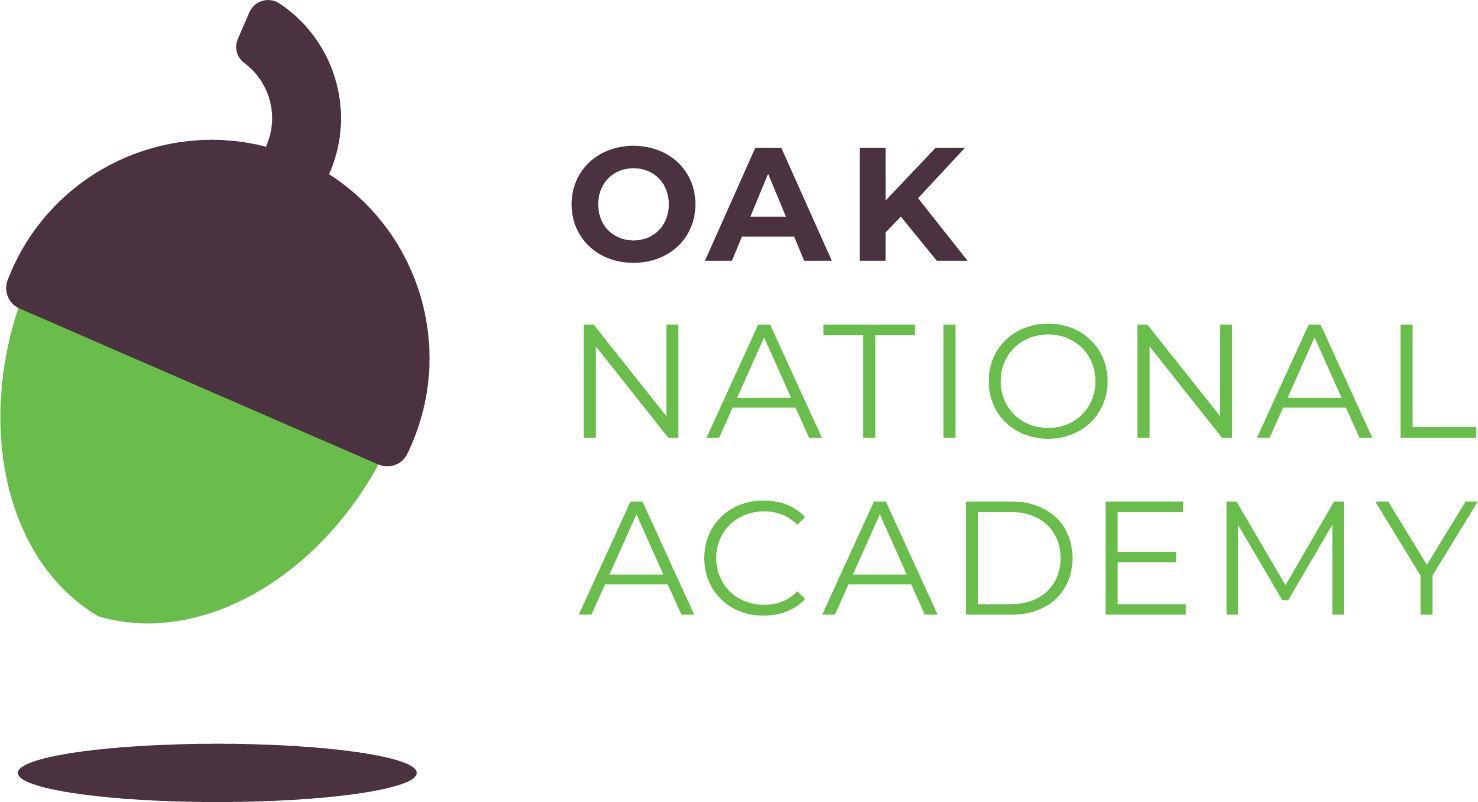 Play Video
You can also copy and paste this link if you would prefer:
https://teachers.thenational.academy/lessons/what-is-sound-chh30r?from_query=sound
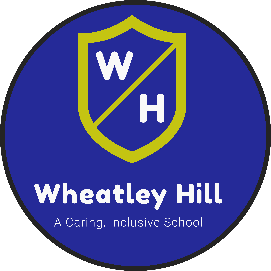 How is sound created?
Sounds are made when objects vibrate. These vibrations make any other particles touching the object vibrate as well which get ‘pushed’ through the air. These are called sound waves. Our ears are designed to sense these air vibrations and tell our brain what type of sound we are hearing. 

This means that if an object is making a sound it is vibrating. Sometimes you can see the vibrations for example when you pluck a guitar.
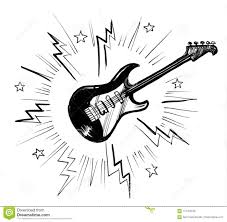 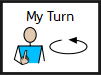 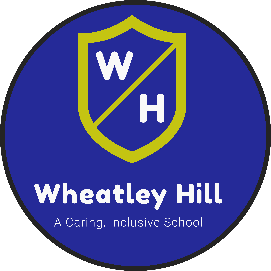 How is sound created?
Sounds are made when objects _________________

These vibrations make any _______________ touching the object 

vibrate as well,  which get ‘pushed’ through the______________

3. The vibrations are sensed by our ____________ which tell our 

brain the type of sound we are hearing.  

                      air                    ear                  particles                         vibrate
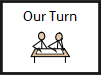 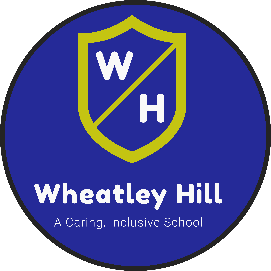 How are different sounds made?
Sounds come in all different volumes. What makes a sound loud or quiet? The volume depends on how strong the vibration is. The stronger the vibration the louder the sound. If you clapped your hands really softly, you will hear a quiet sound. If you clap them hard together, you will create a louder sound because the vibrations are stronger. 

When you move further away from the source of a sound, it gets quieter. When you watch T.V and go into another room, it will be much quieter than if you were sitting right in front of it.
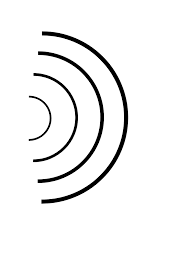 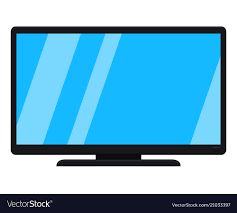 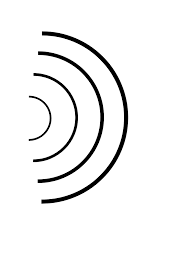 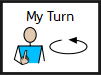 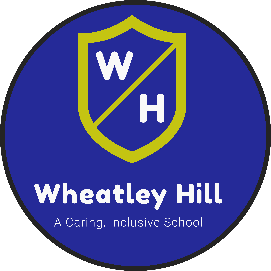 How does sound travel?
Sound can travel through solids, liquids and gases. 

Soundwaves can travel through solid forms such as bricks and glass which is why you might hear noise outside of the class or school. 

In liquid forms, such as under water, particles are closer together so vibrations and soundwaves move quicker.

In gas forms, such as air, sound travels through vibrating particles.
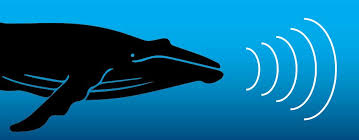 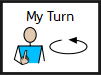 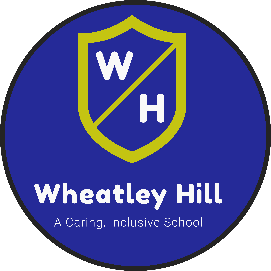 How do you prevent sound?
If there is a sound you want to stop, you need to block the particles from vibrating. You can do this through solid objects, such as closing a door to stop the sound on the other side making it through. You can also use soft objects, such as ear muffs, as they prevent most of the the vibrations from reaching your ears. 

You can try blocking the vibrations yourself. Say something outload. Now say the same thing, but this time cover your mouth. Was it quieter? That’s because your hand (a solid object) is blocking the vibrations in the air.
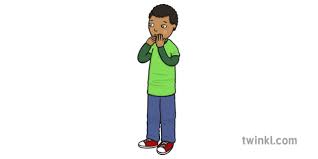 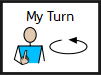 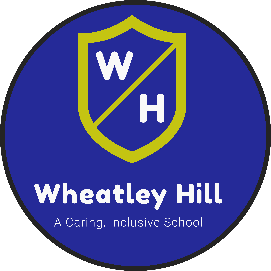 How do you prevent sound?
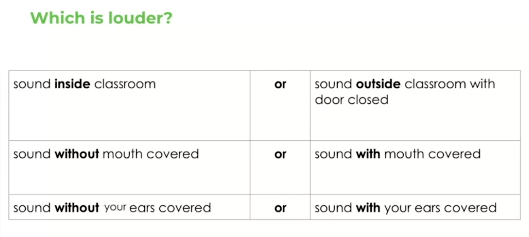 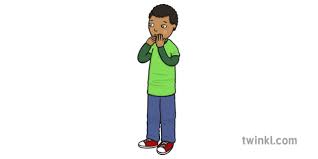 Discuss this with a friend or an adult
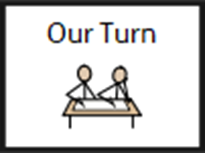 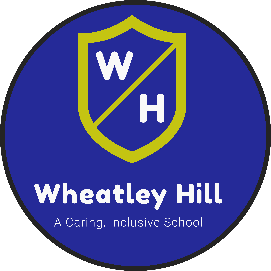 How do animals use sound?
When particles vibrate so quickly, it creates ultrasonic sound. When this happens, sounds are created that humans can’t hear but other animals who have sensitive hearing can. For example, dog whistles create a sound that humans cannot hear but dogs can. 

Rats and mice use ultrasonic sound to communicate so they can talk without animals such as cats being able to hear them.

Bats use sound to forage and feed. They send out sound waves to the walls of the cave. When the sound reaches back to their ears, they build a detailed map of everything around them which makes it easier to find food.
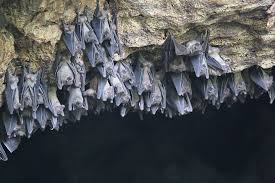 Forage means to search for food
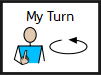 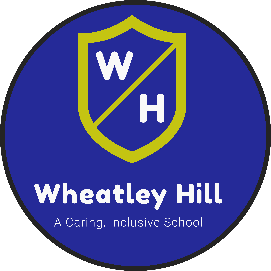 How do we hear sound?
While the particles are vibrating, they will eventually make their way towards your ears and are funnelled into a small spot. 
 

Vibrating particles are small enough to get in to your ear and travel down the ear canal. They travel all the way down until they hit the ear drum. Then they vibrate the ear drum through some small bones which goes all the way to the cochlea. This is the part of the body that tells your brain the kind of sound you have heard.
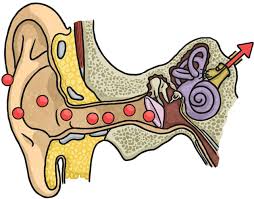 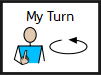 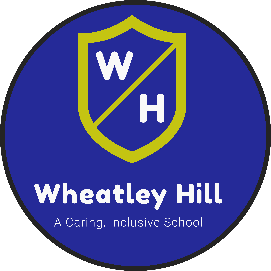 Parts of the ear
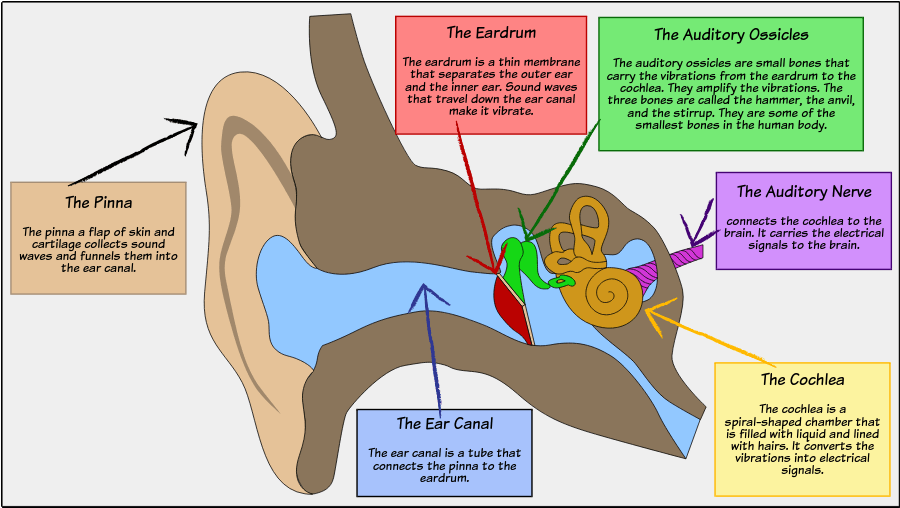 Can you see where the cochlea is?
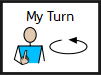 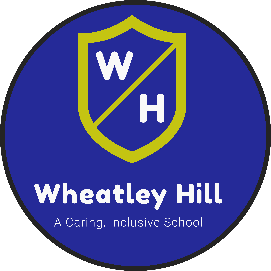 How do we hear sounds?
When vibrating particles reach our ears, they travel down our 

   ear canal until it reaches our ______   __________

2. It is our ____________ that sends signals to our brain to tell us what 

sound we can hear.

3. Animals can communicate, hunt and feed because of ______________ sound.


Cochlea                   Ultrasonic                 ear drums
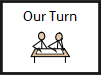 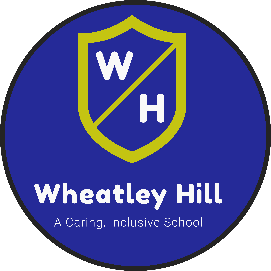 Label the parts of the ears. The ear parts are listed below the picture.
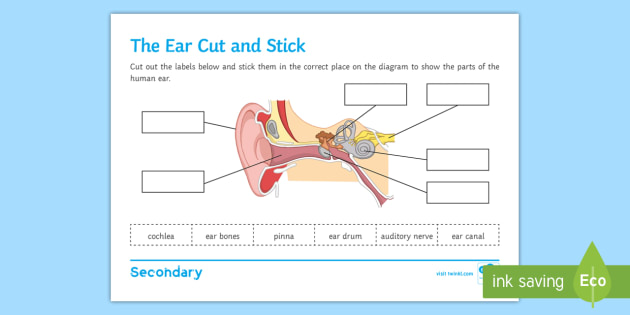 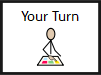 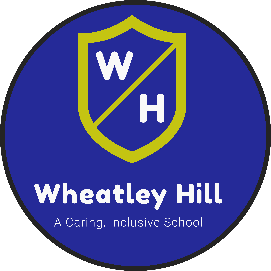 Finish these sentences.


Sound is made when__________________________________________

When the vibrations are stronger _______________________________

Animals use sound to _________________________________________

When vibrating particles enters our ears, it travels through your _____
___________ and vibrates our _______  __________

5. The cochlea sends signals _______________________________
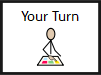 End of lesson
Date: Wednesday 24th February 2021
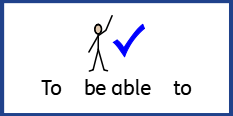 LO: To be able to learn about Christian worship and beliefs
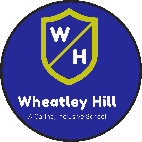 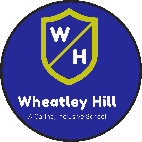 Subject: R.E
Pre-recorded Teaching
Access the online teaching video below that will support you to complete the work in this lesson. This video will act as a support but all of the work can still be successfully understood & completed using paper-based versions of this pack. If you need further support to understand / complete work then please contact school via e-mail or telephone.
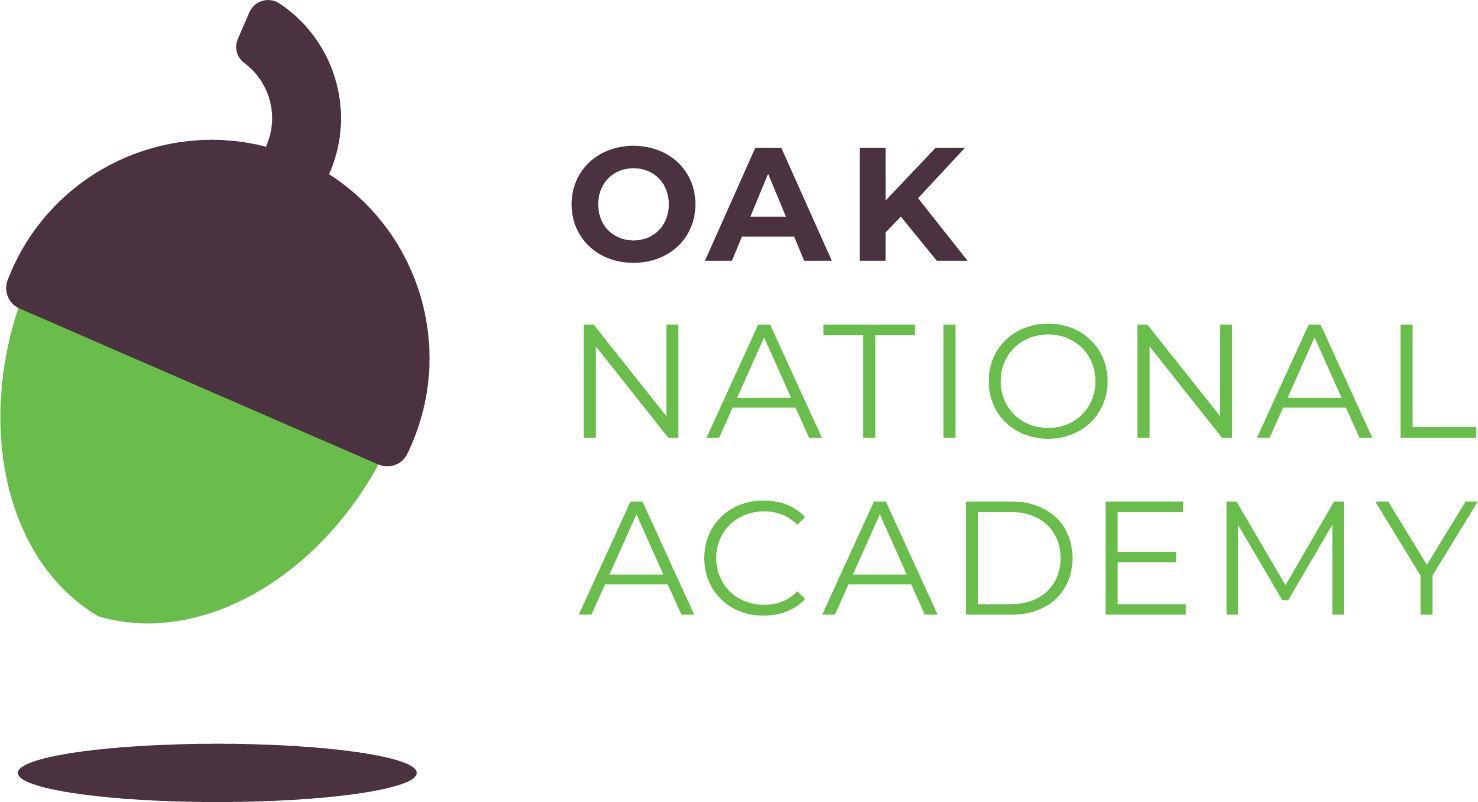 Play Video
You can also copy and paste this link if you would prefer:
https://classroom.thenational.academy/lessons/where-do-christians-worship-71k64t?activity=video&step=2
What are we going to look at today?
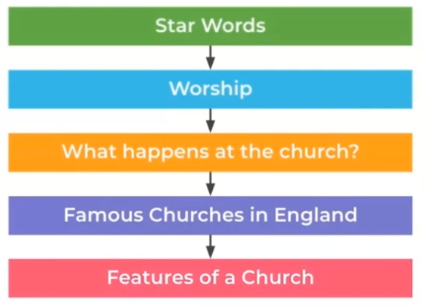 Key words
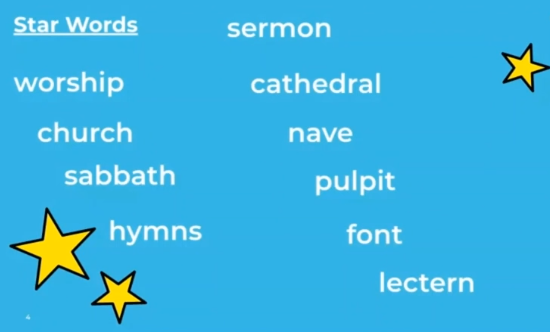 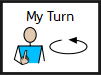 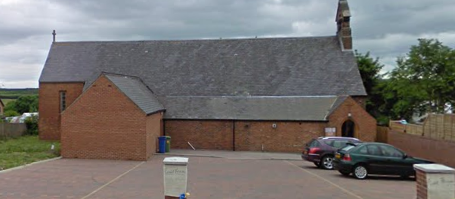 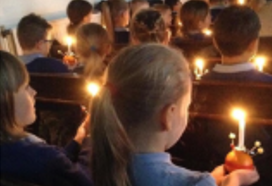 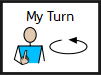 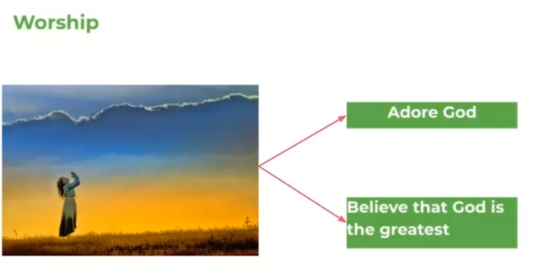 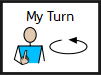 Where can Christians worship?
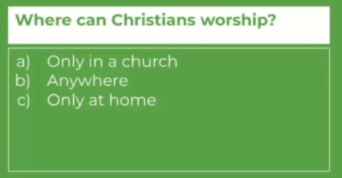 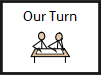 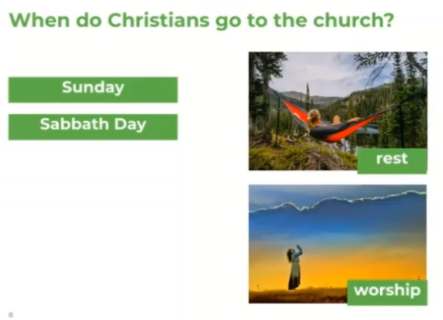 People can go to church anytime but many gather together on a Sunday in particular. Sunday is also known as the Sabbath Day or Holy Day. On this day, Christians believe that it is a day for rest and worship.
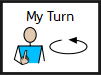 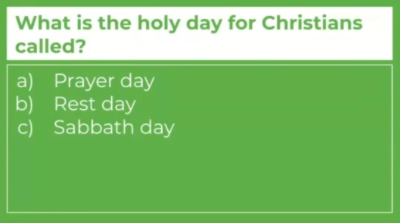 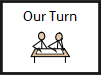 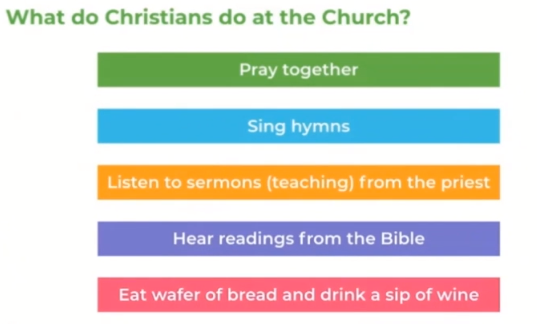 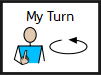 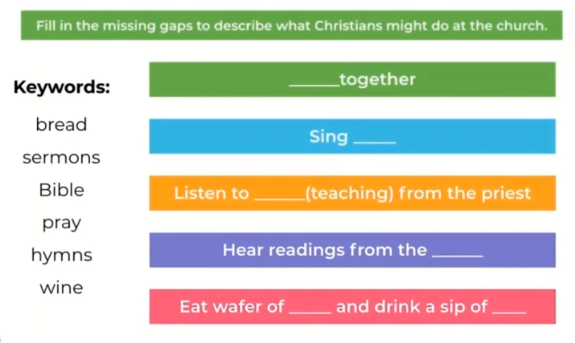 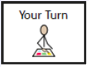 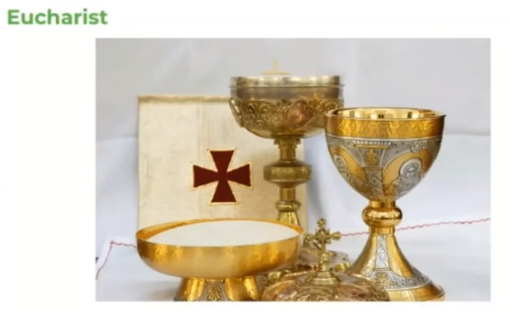 (you-ca-rist)
Eucharist is the taking of wine and bread at the church. It is also known as the Lord’s Supper (last supper) or taking Communion. It allows Christians to remember that Jesus died for their sins.
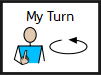 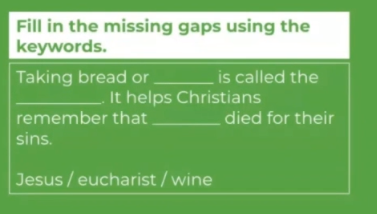 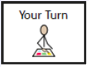 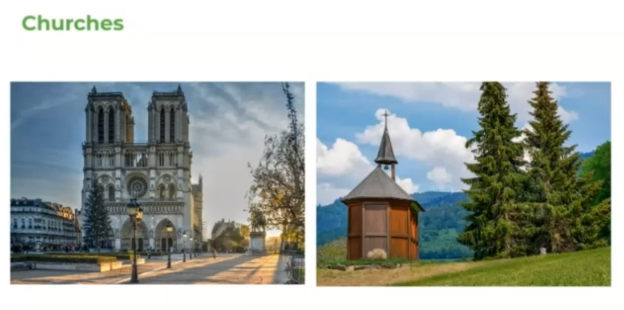 Churches can come in different sizes and styles. Larger churches are know as Cathedrals, such as Durham Cathedral.
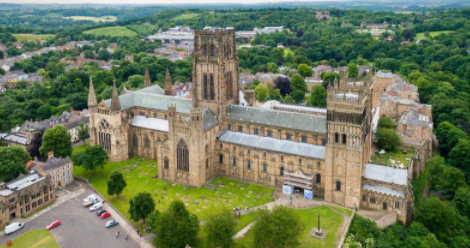 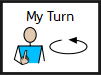 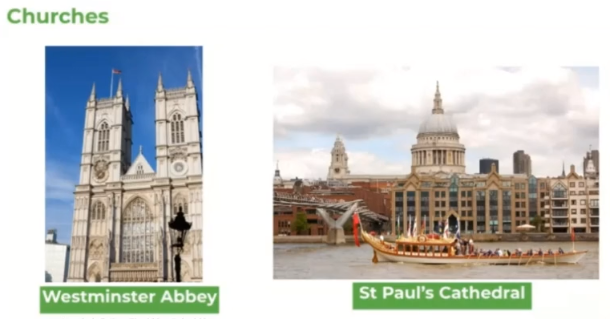 These are two examples of well know churches in England.
Do you recognise any of them or know where they are?
           
You can find them both in London. Below is web link if you would like to  take a closer look inside of Westminster Abbey.
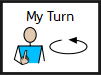 https://www.westminster-abbey.org/learning/virtual-tours
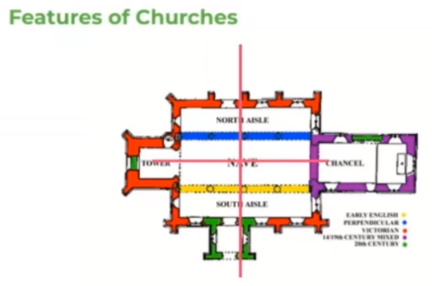 This is a floor plan of a church and as you can see they are built to look like crosses when looked at from the sky.
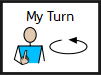 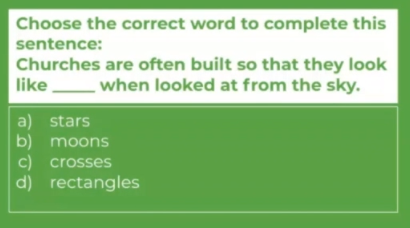 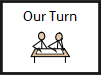 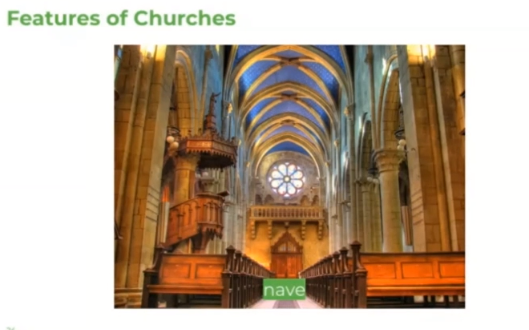 The nave is the part of the church where people sit.
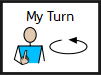 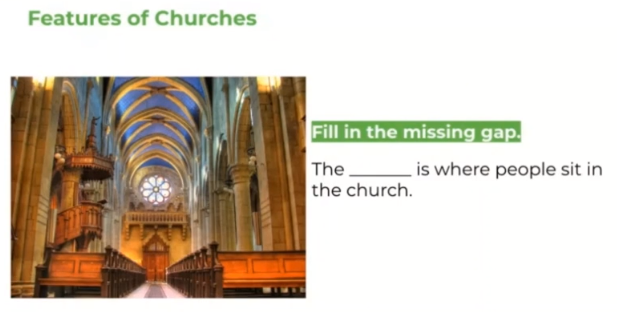 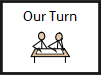 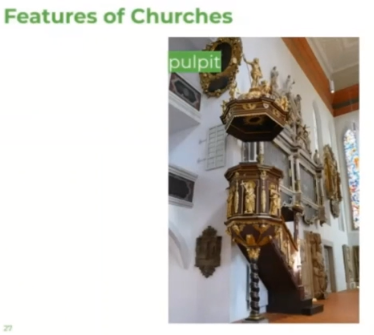 The pulpit is a raised booth where the priest performs his sermons (teachings).
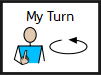 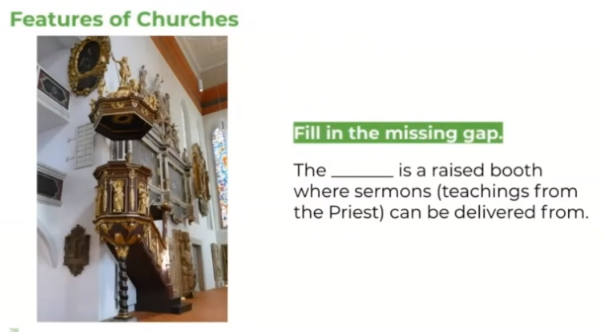 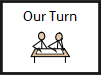 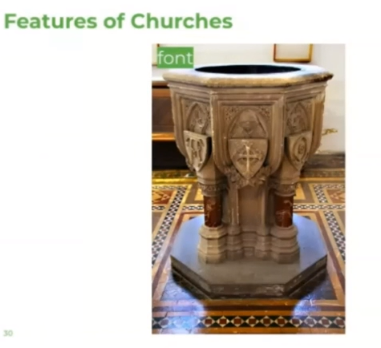 A font is a special bowl, which is filled with Holy water for baptisms.
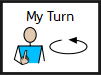 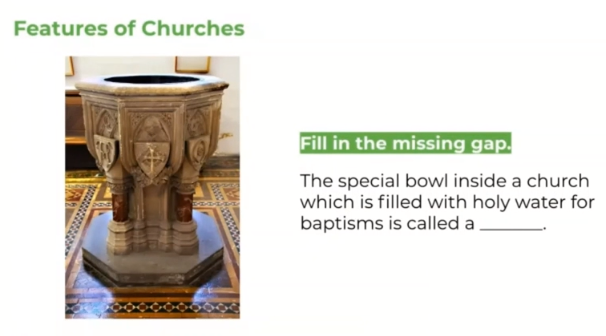 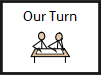 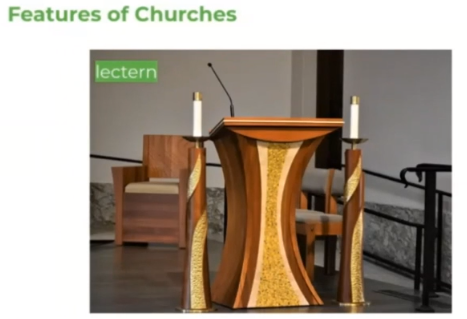 A lectern holds the Bible for people to read from it aloud.
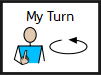 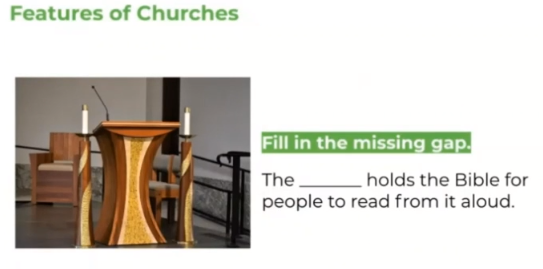 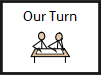 Your task
Using the information from the power point or video, name the item and write down what it is used for.
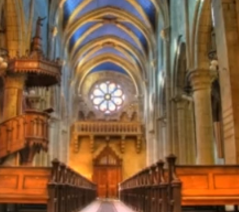 Nave
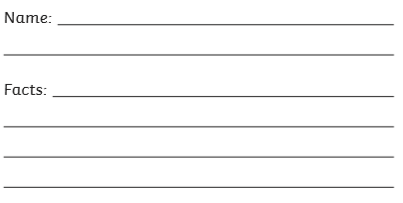 The nave is in the middle of the church and is where people sit.
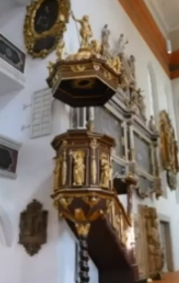 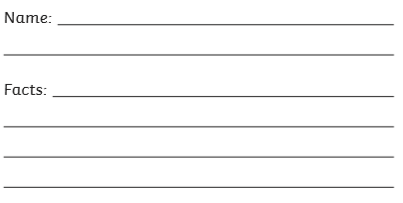 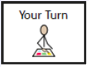 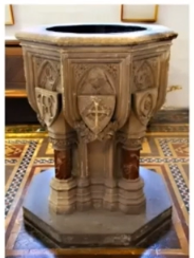 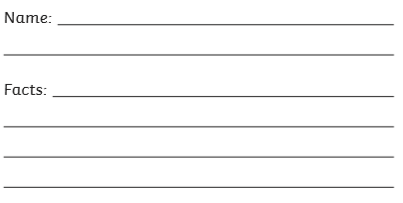 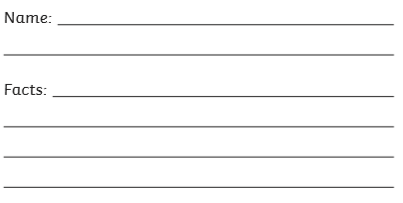 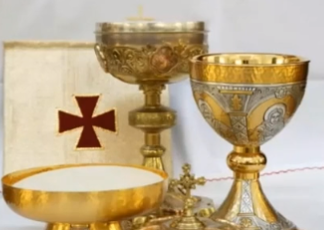 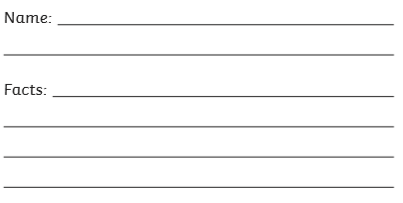 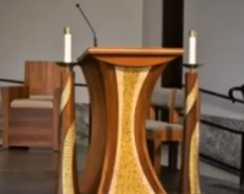 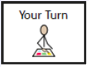 End of lesson
Thursday 25th February 2021
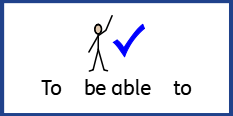 L.O To be able to count from 1-20.
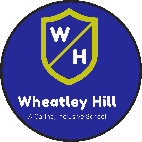 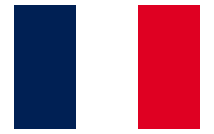 Subject: French
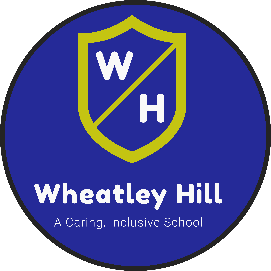 Today, we will be counting from 1-20.
1			sept	
2			dix

3			quatre

4			neuf

5			un

6			huit

7			deux

8			cinq

9			trois

10			six
We have already learned how to count from 1-10, let’s refresh our memory.
Match the numbers to the correct numbers in French. The first one has been done for you.
Get help from a partner or ask an adult at home if you can.
Click or copy and paste the following link to watch the video again:
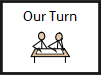 https://www.youtube.com/watch?v=lsc3qLMaCu8
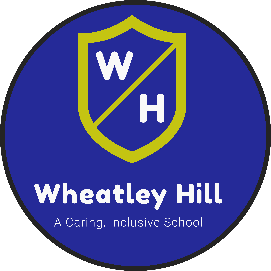 Watch the video using the link below to help you pronounce the numbers 11-20 in French.
Click or copy and paste the following link:
https://www.youtube.com/watch?v=UsEz58BblMY
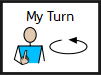 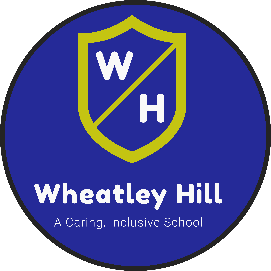 Let’s have another look at the numbers 11-20.
Use the table to help you pronounce the numbers 11-20. Make sure you say them all out loud.
This column shows you how to pronounce the French word correctly.
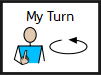 This column shows the correct French spelling of each number from 11 to 20.
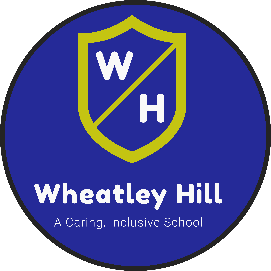 Notice how some of the numbers from 1-10 are similar to numbers 11-20.
This might help you remember the numbers 11-20 more easily.
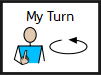 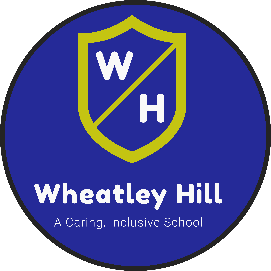 For example,

7 is sept and,

17 is dix-sept.
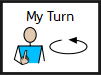 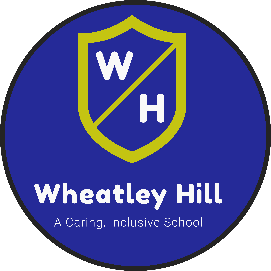 Work with a partner or an adult at home if you can.
Test yourself to see if you can remember the numbers that are missing from the next slide.
Remember, some numbers might be similar to those from 1 – 10.
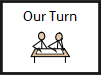 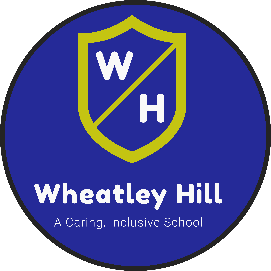 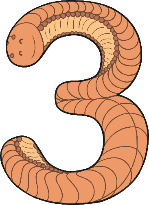 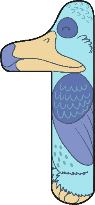 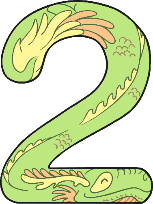 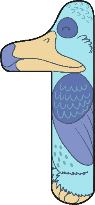 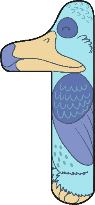 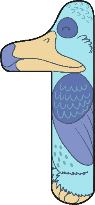 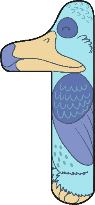 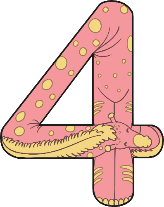 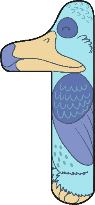 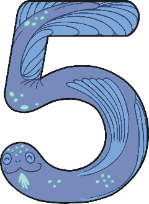 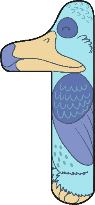 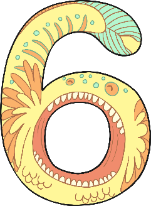 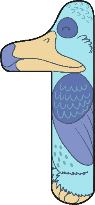 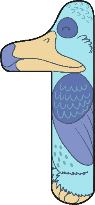 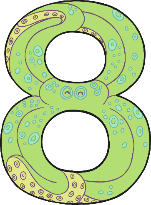 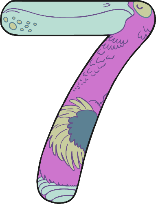 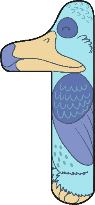 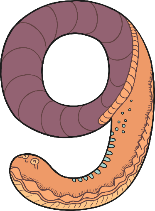 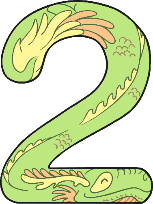 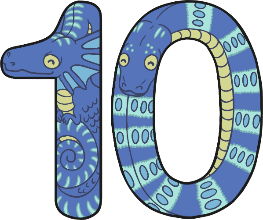 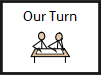 Answers
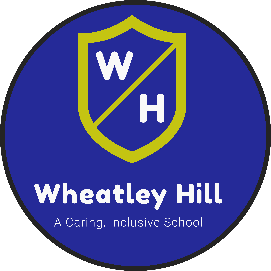 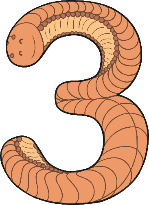 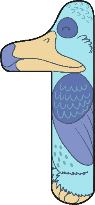 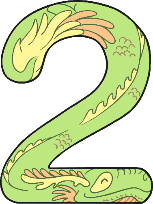 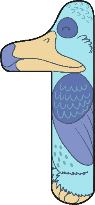 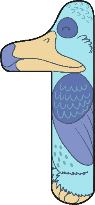 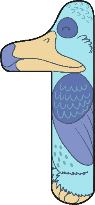 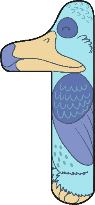 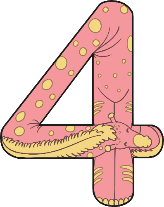 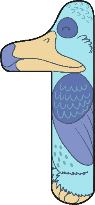 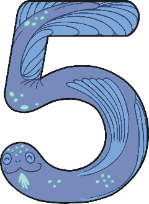 quatorze
treize
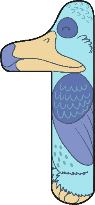 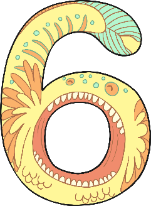 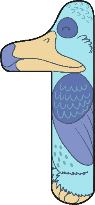 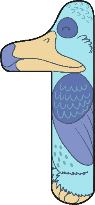 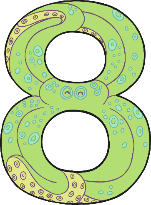 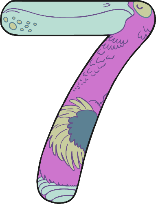 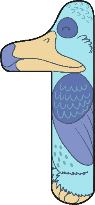 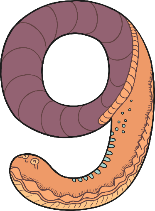 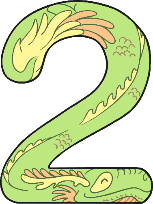 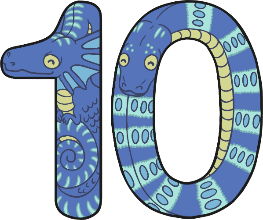 seize
dix-huit
dix-neuf
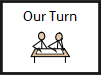 Task
Look at the picture on the next slide then answer the following questions in French.
Write your answers underneath. The first one has been completed for you.
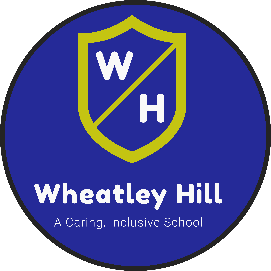 1. What number is on the bus?
vingt
The number _____________ is on the bus.
2. How many apples are on the tree?
There are ___________ apples on the tree.
3. How many animals are in the pond?
4. How many spots on the dog?
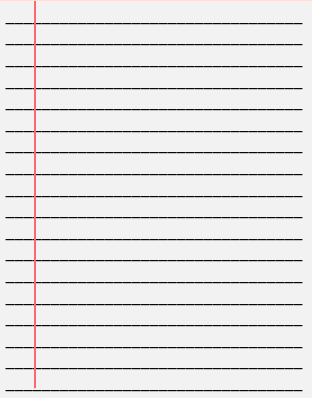 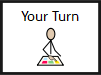 5. How many flowers can you spot?
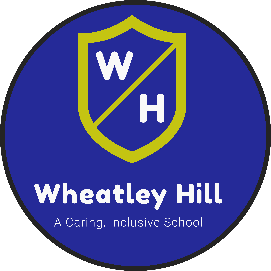 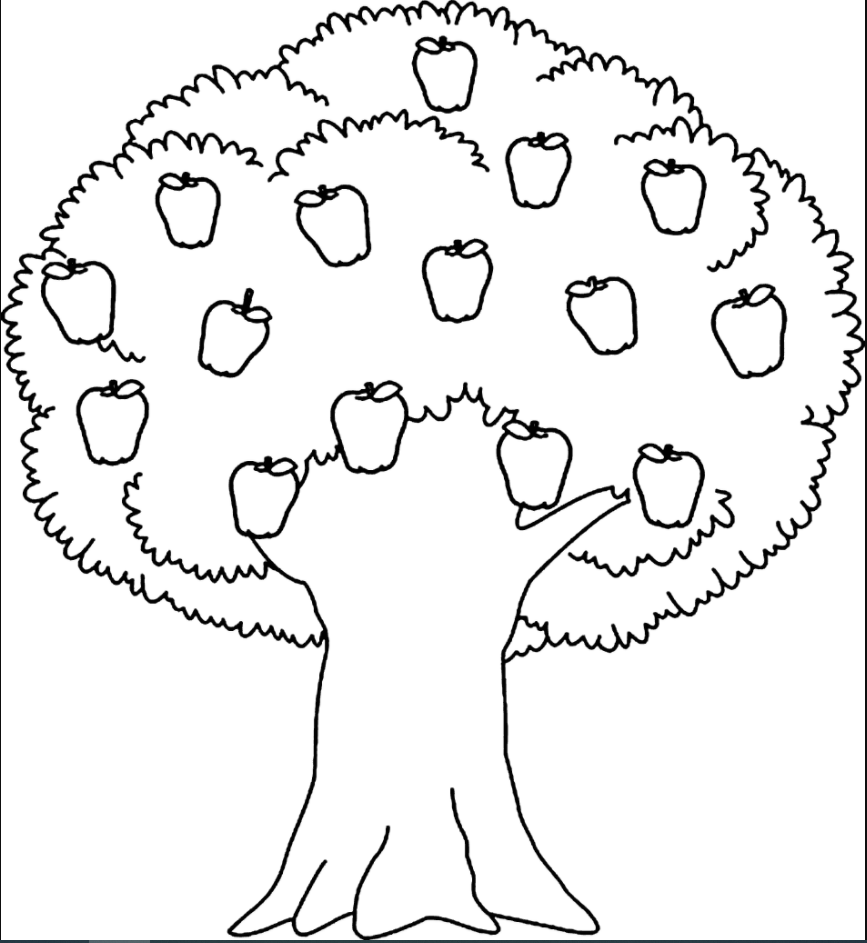 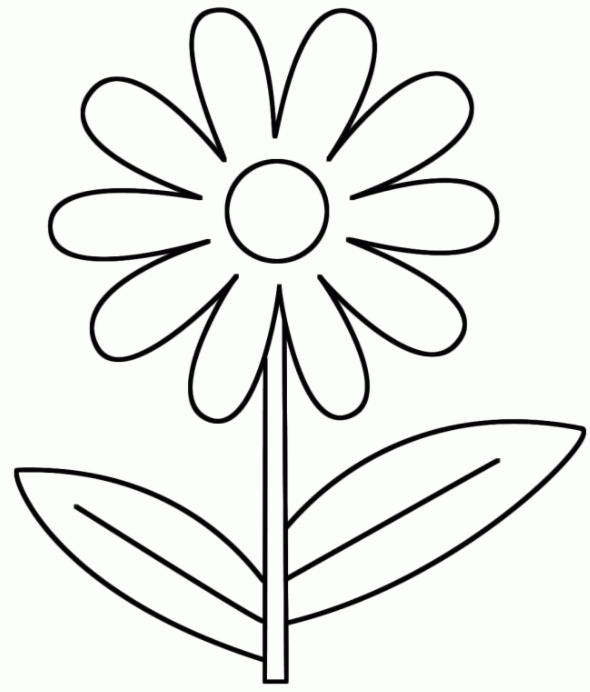 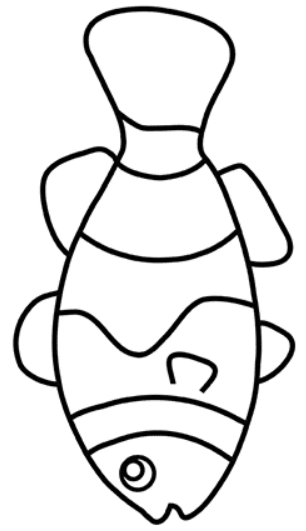 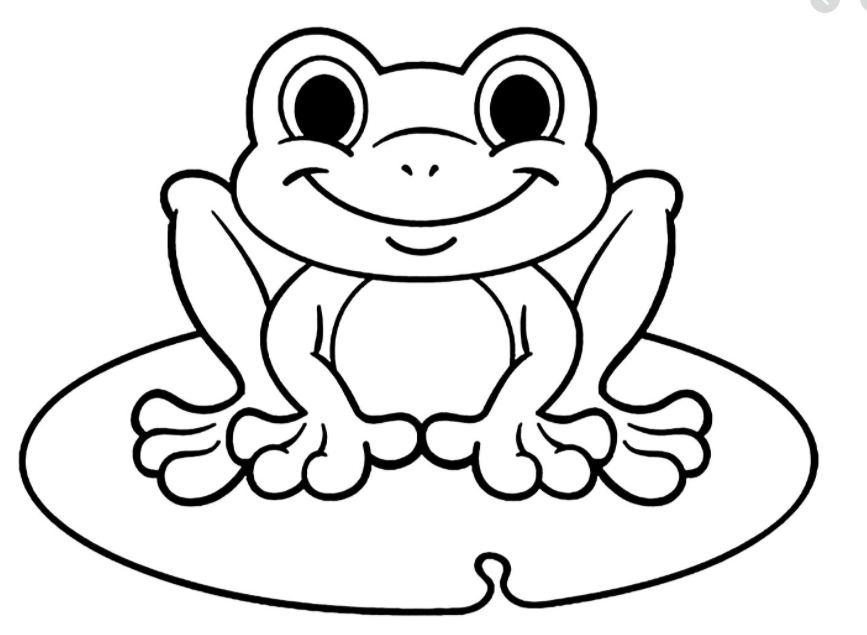 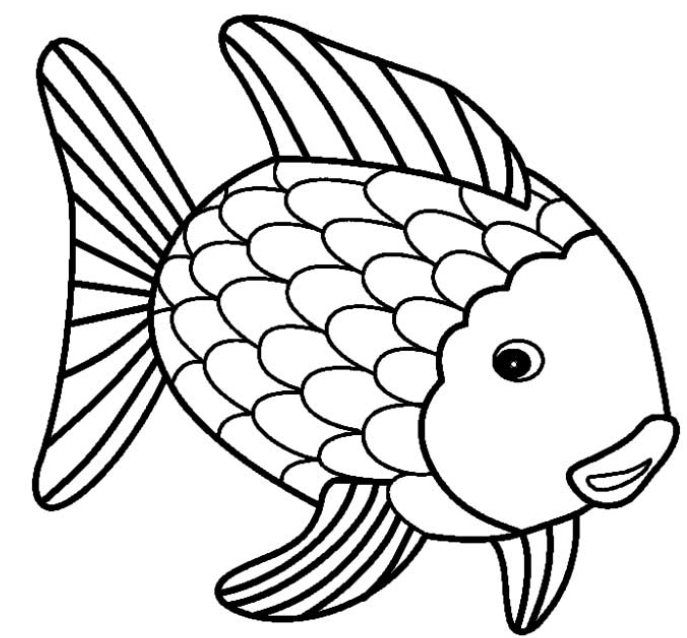 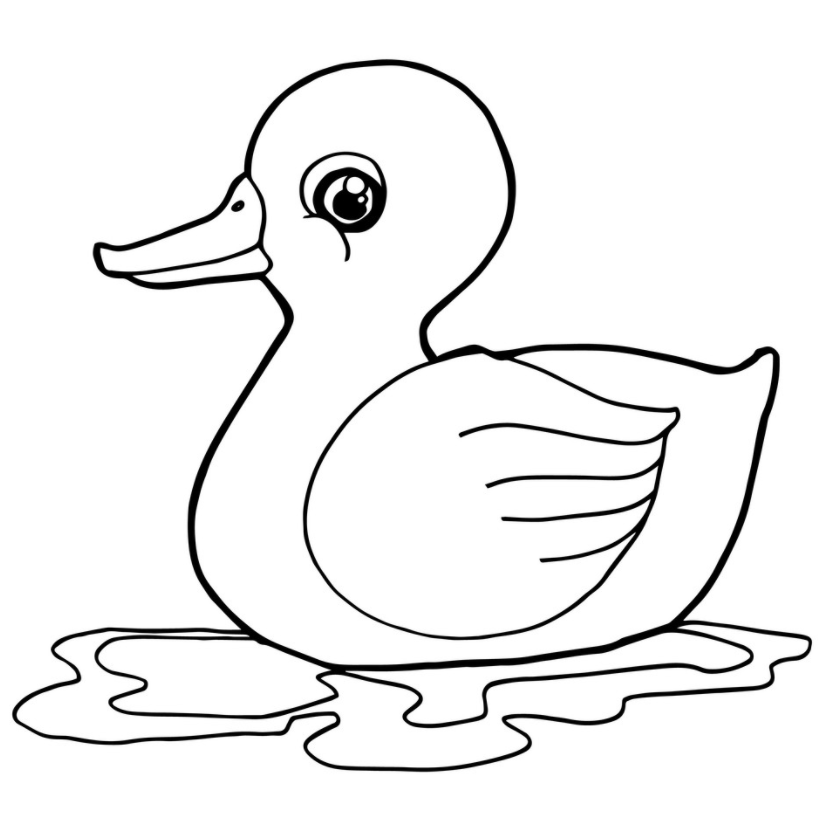 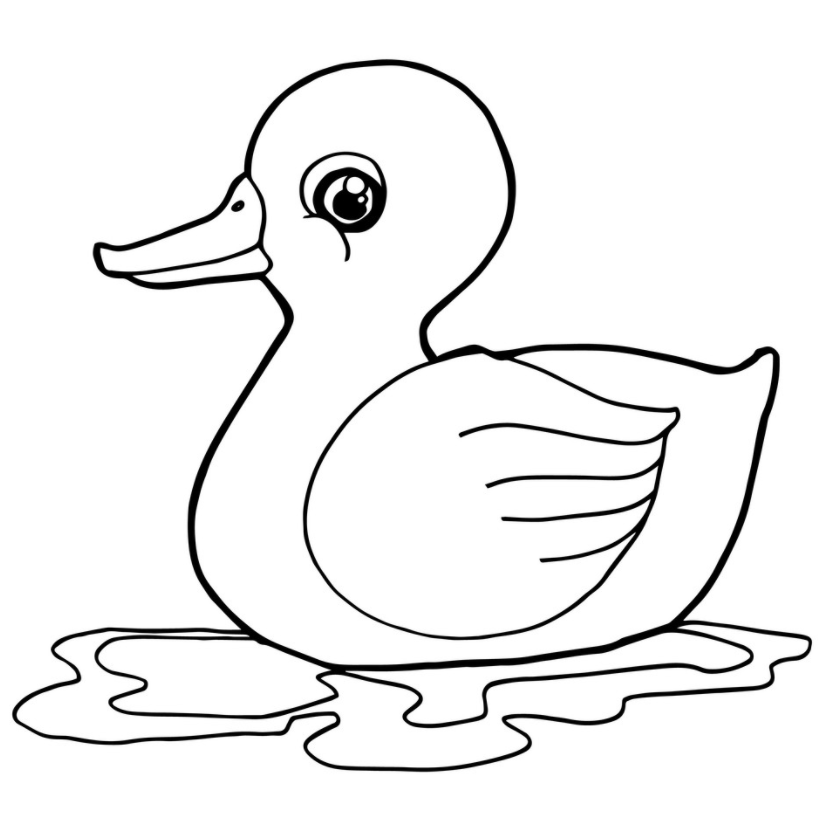 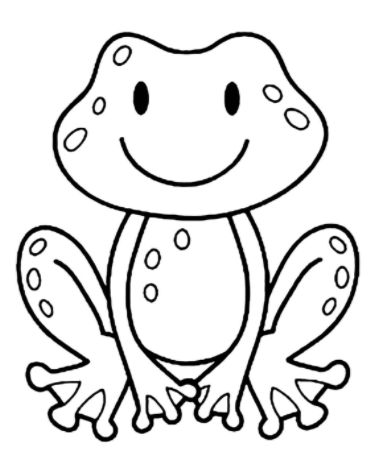 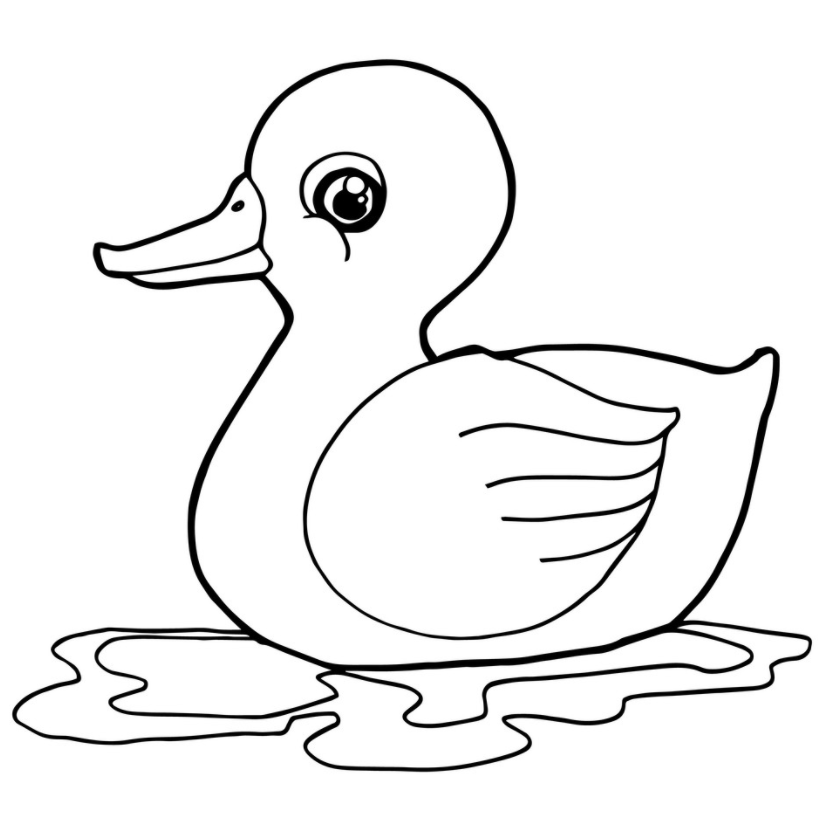 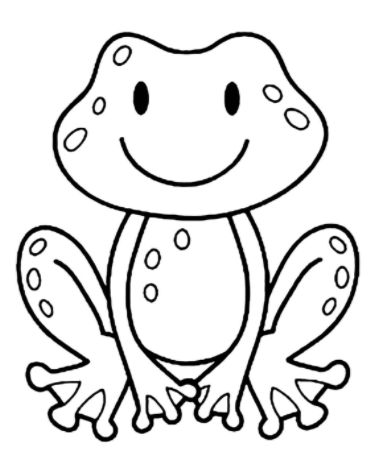 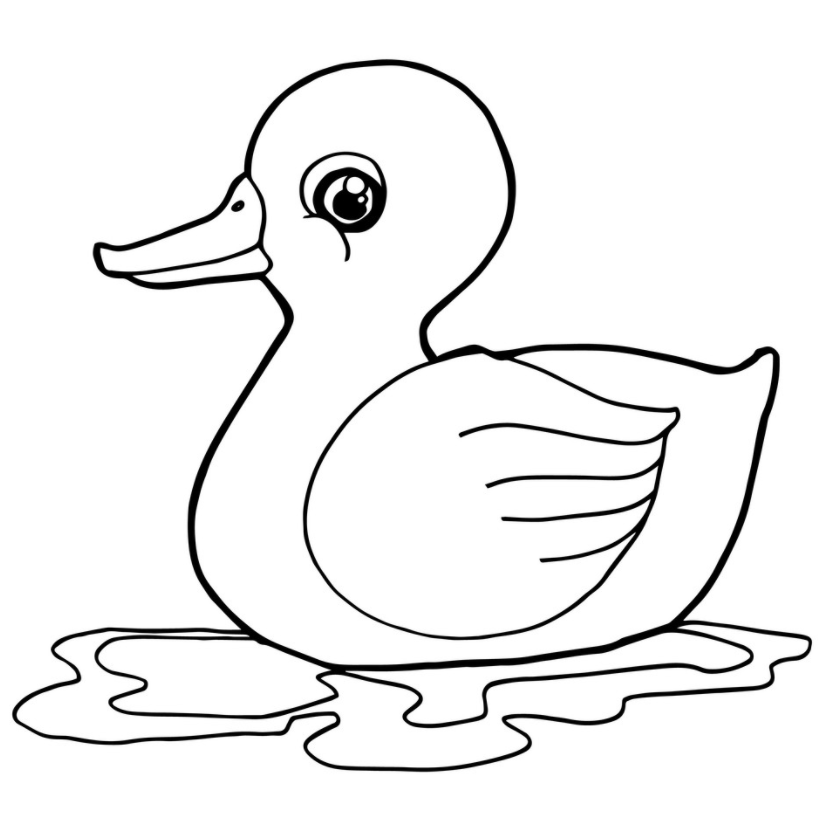 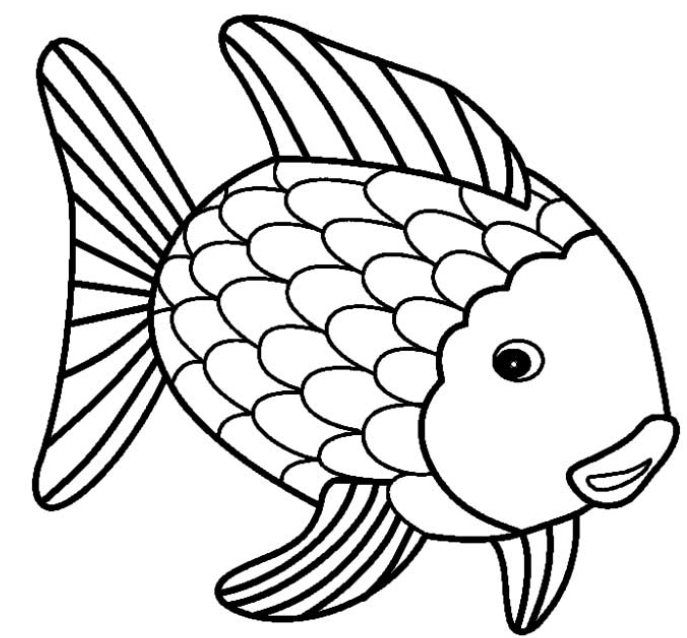 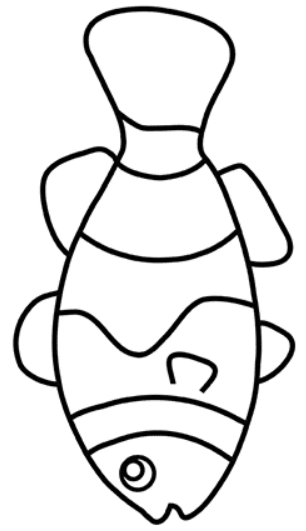 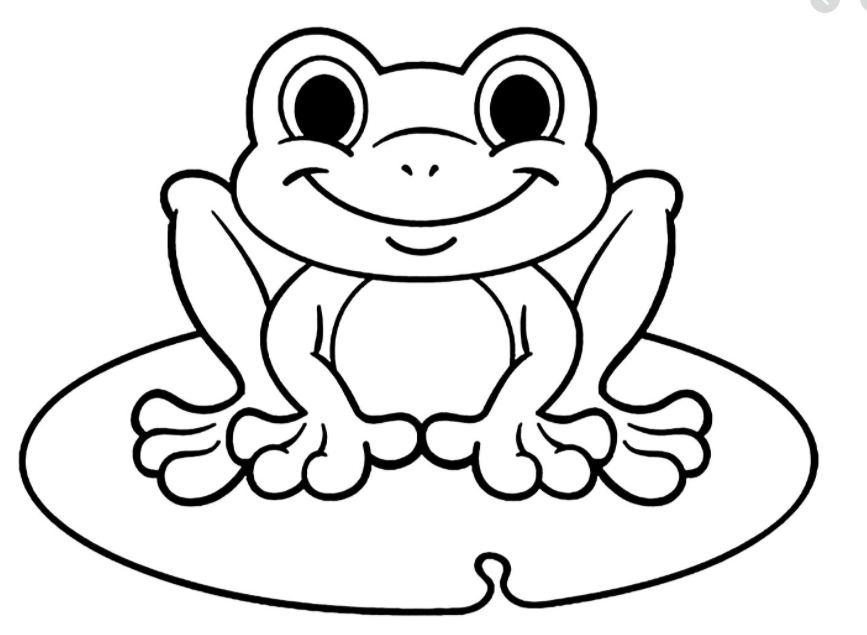 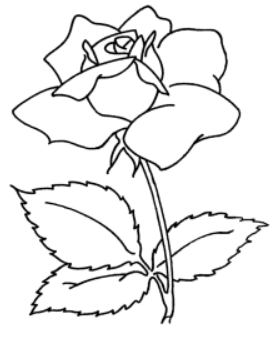 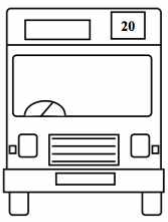 You can colour in the picture when you have answered all of the questions.
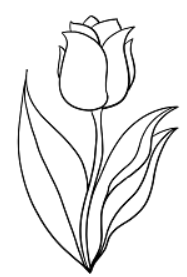 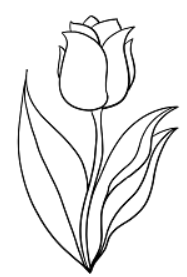 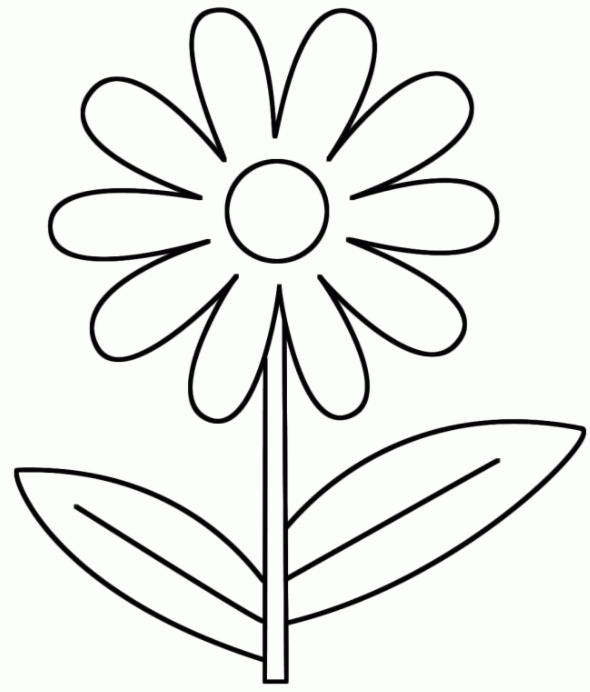 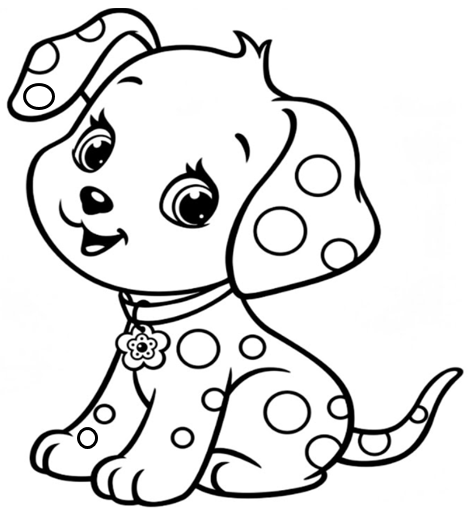 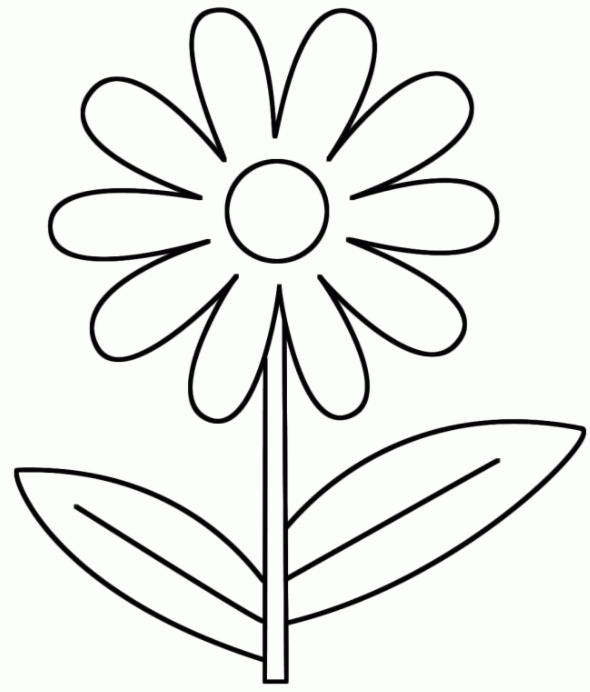 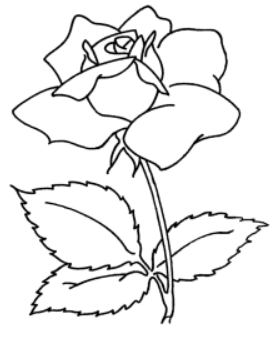 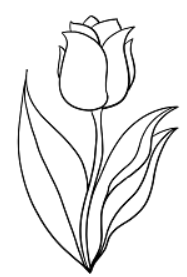 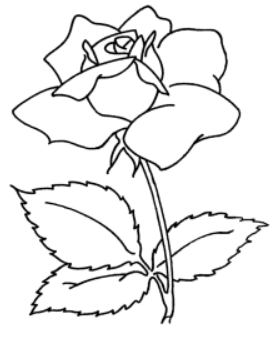 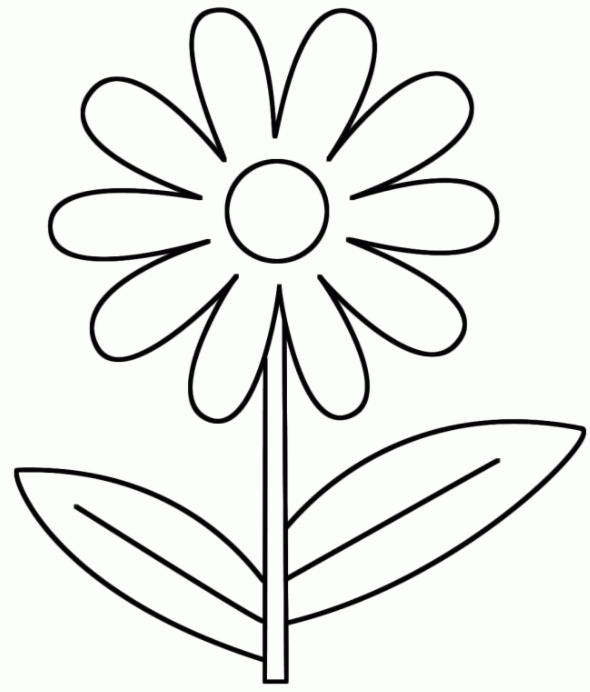 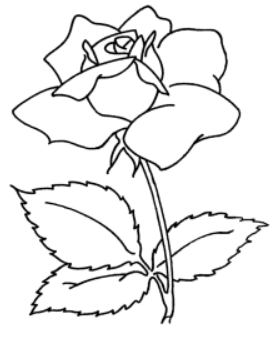 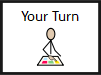 End of lesson
Date: Friday 26th February 2021
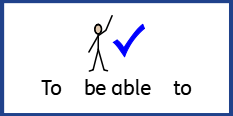 L.O To be able to make different sounds
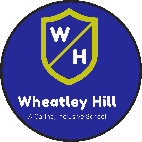 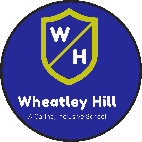 Subject: Science
Pre-recorded Teaching
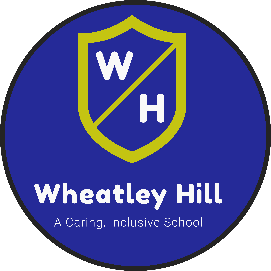 Access the online teaching video below that will support you to complete the work in this lesson. This video will act as a support but all of the work can still be successfully understood & completed using paper-based versions of this pack. If you need further support to understand / complete work then please contact school via e-mail or telephone.
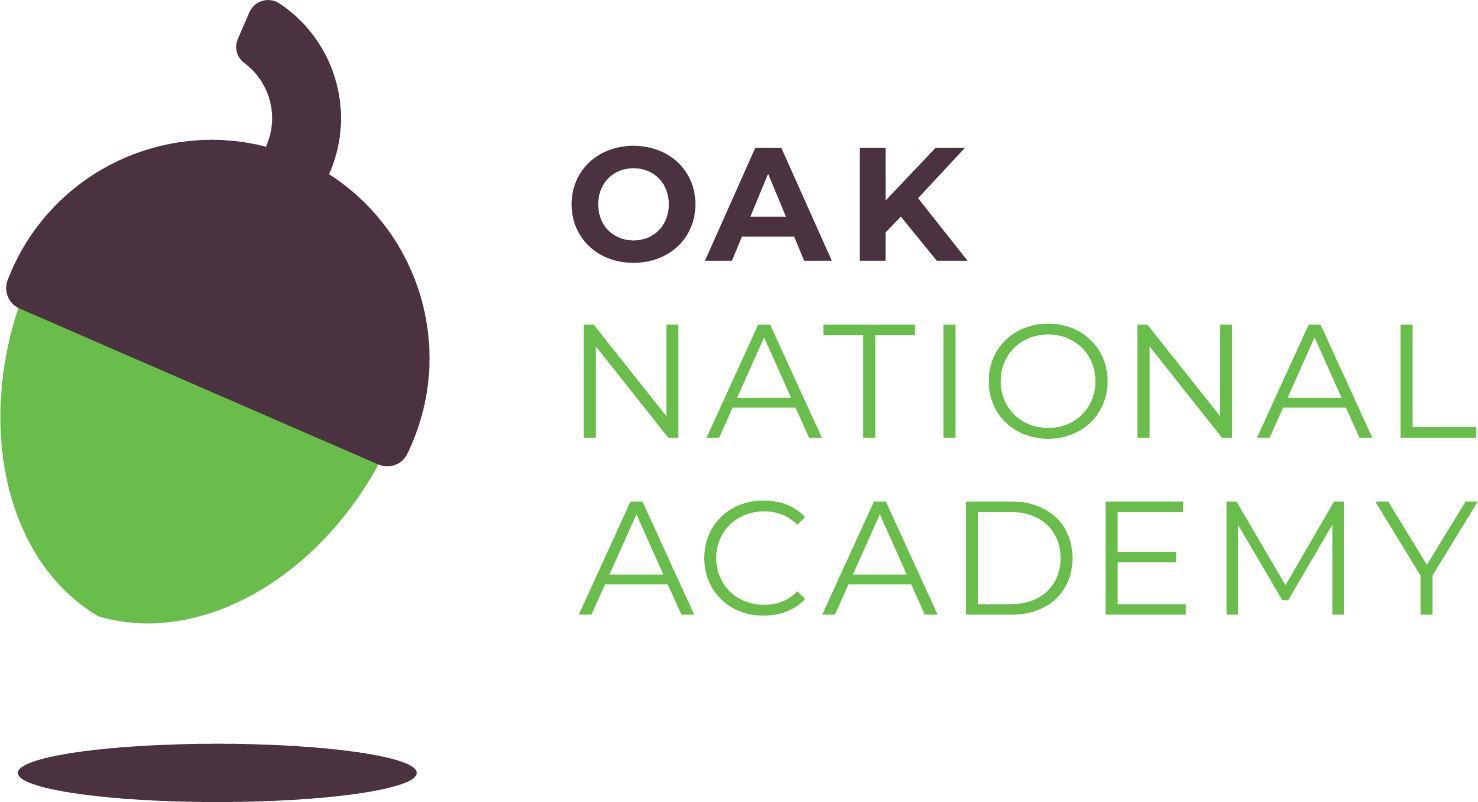 Play Video
You can also copy and paste this link if you would prefer:
https://teachers.thenational.academy/lessons/how-are-different-sounds-produced-6nj3et
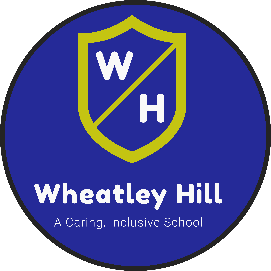 All sounds are made by making vibrations through the air. 

The vibrations come from different objects are very different.
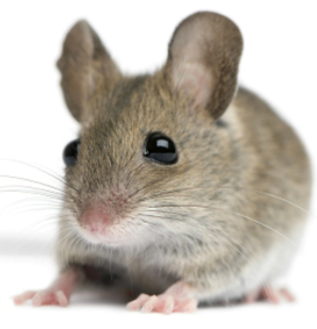 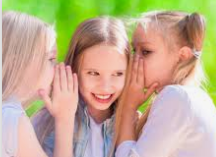 Sometimes they are very quiet like a whisper or very loud like a car horn.
Sometimes they sound high pitched like a mouse’s squeak or low like a cow’s moo.
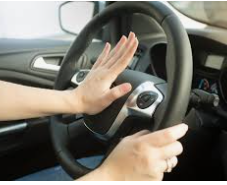 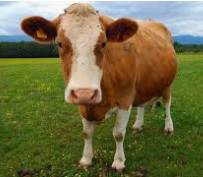 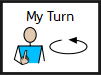 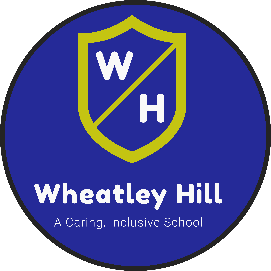 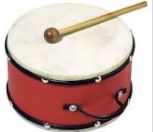 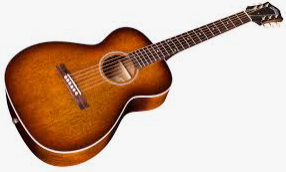 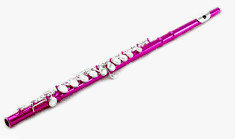 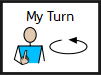 What are three ways can a sound be created?
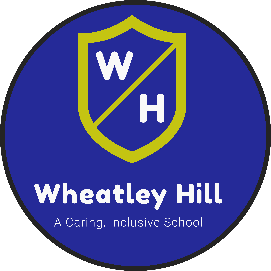 S ______________________

P ______________________

B ______________________
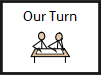 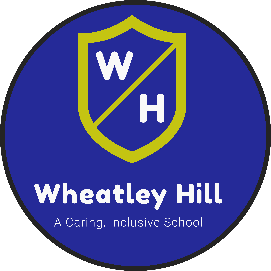 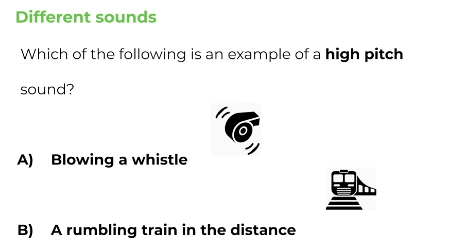 Remember, a high pitched sound is a high sound like a mouse’s squeak.
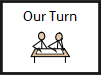 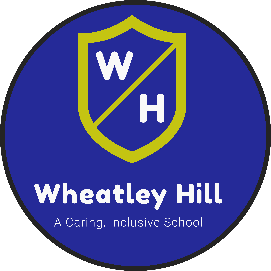 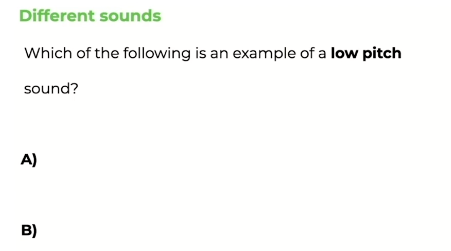 Remember, a low pitched sound is a low sound like a cow’s moo.
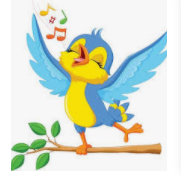 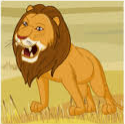 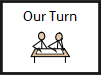 Different instruments create different sounds.
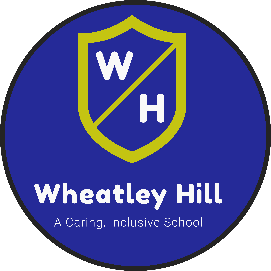 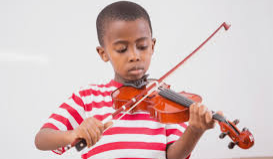 Violin
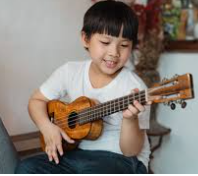 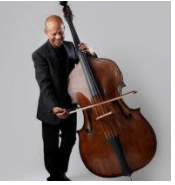 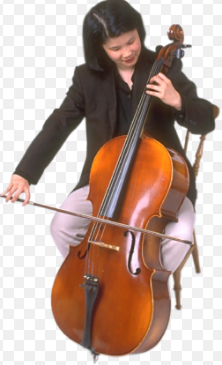 Cello
Ukulele
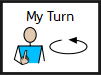 Double Bass
Label these instruments as high pitched or low pitched.
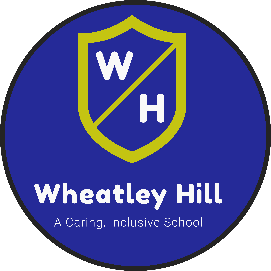 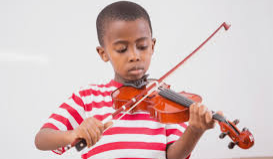 Violin
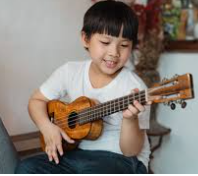 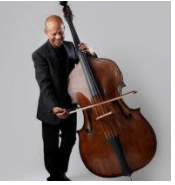 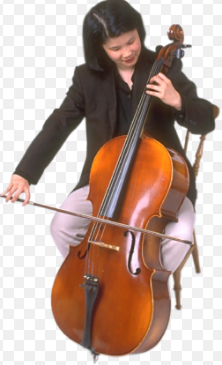 Cello
Ukulele
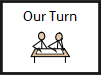 Double Bass
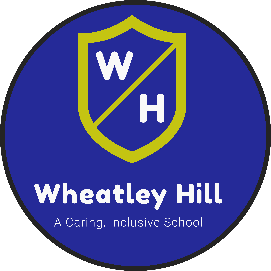 Well done if you labelled the instruments like this.
High pitched
Low pitched
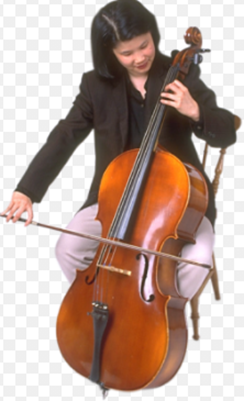 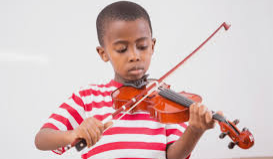 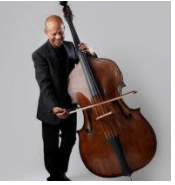 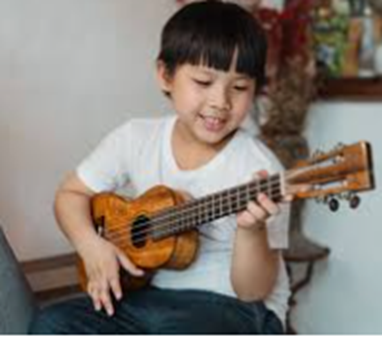 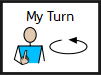 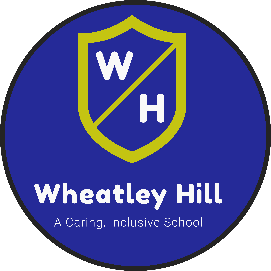 Lets investigate
You will need: 
4-6 water bottles/jars/glasses that are all the 
same size and made out of plastic or glass.
Water 
A wooden spoon, pencil or stick 
Food colouring is optional to change water colour
You are going to make your own ‘Water bottle xylophone’
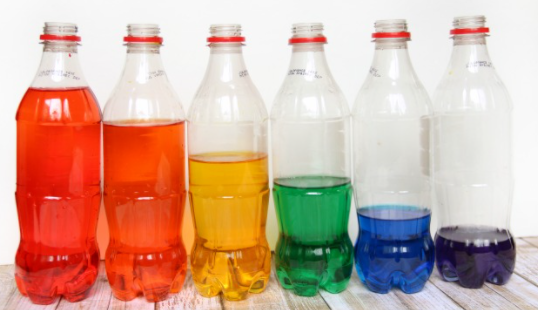 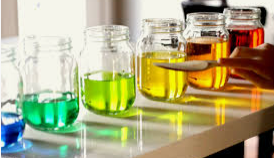 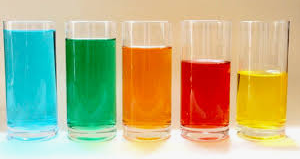 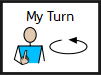 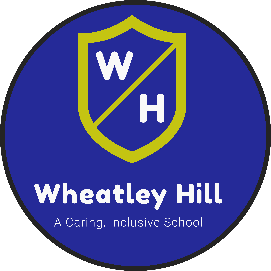 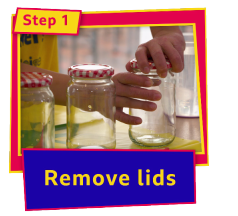 1. Open and clean out each of the jars/ bottles/glasses and line them up in a row.
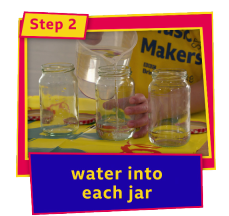 2. Fill the glasses with different amount of water, trying not to fill any jars more than halfway. Each jar is a different note to your xylophone - it’s easier to play if the notes are in order. Sort the jars in order of how much water is in each jar.
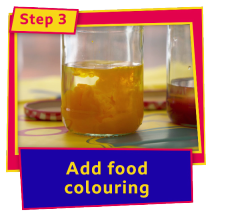 3. If you’d like to add some extra flair, you can use a few drops of food colouring in each jar so they vary by colour.
You can watch a short video here
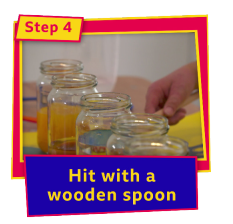 4. Now you’re ready to play! Use a wooden
 spoon as a beater to tap against the side of a
 glass to play a note. Can you play a tune?
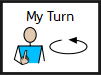 https://www.bbc.co.uk/teach/bring-the-noise/found-sounds/z4rcbdm
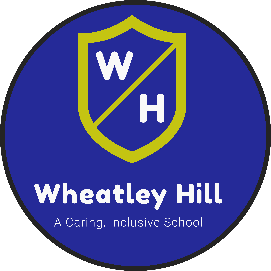 When you tap a jar with the spoon it vibrates, making that clinking sound. The faster something vibrates, the higher the ‘pitch’ of the sound it makes. Adding water to the jar makes the jar vibrate more slowly, lowering the pitch of the sound.
For xylophones and glockenspiels, it’s the length of the bars that are hit that changes the pitch. The shorter bars vibrate faster, and make a higher pitched note.
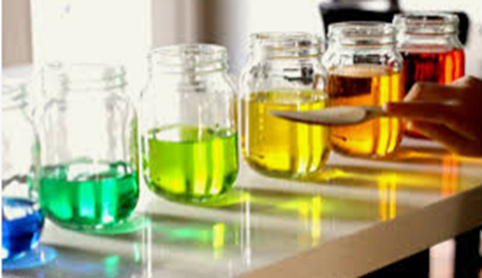 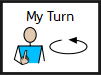 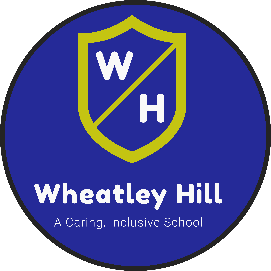 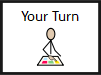 Draw a diagram of what your ‘xylophone’ looks like.
Add labels to your diagram. Use the word bank below to help.

water        jars           bottles          glasses           spoon           pencil          stick        food colouring
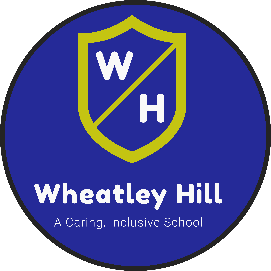 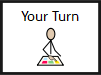 What did you notice?
The container that had the most amount of water ___________________
_______________________________________________________________

2. The container with least amount of water ___________________________
_______________________________________________________________

3. To create a high pitch sound you need ______________ water. 

4. To create a low pitch sound you need _______________ water.
End of lesson
End of lesson